Звіт директора
Комунального закладу освіти
“Миролюбівська ЗШ І-ІІІ ступенів”
Мороз Валентини Данилівни
про роботу закладу за 2020-2021 н.р.
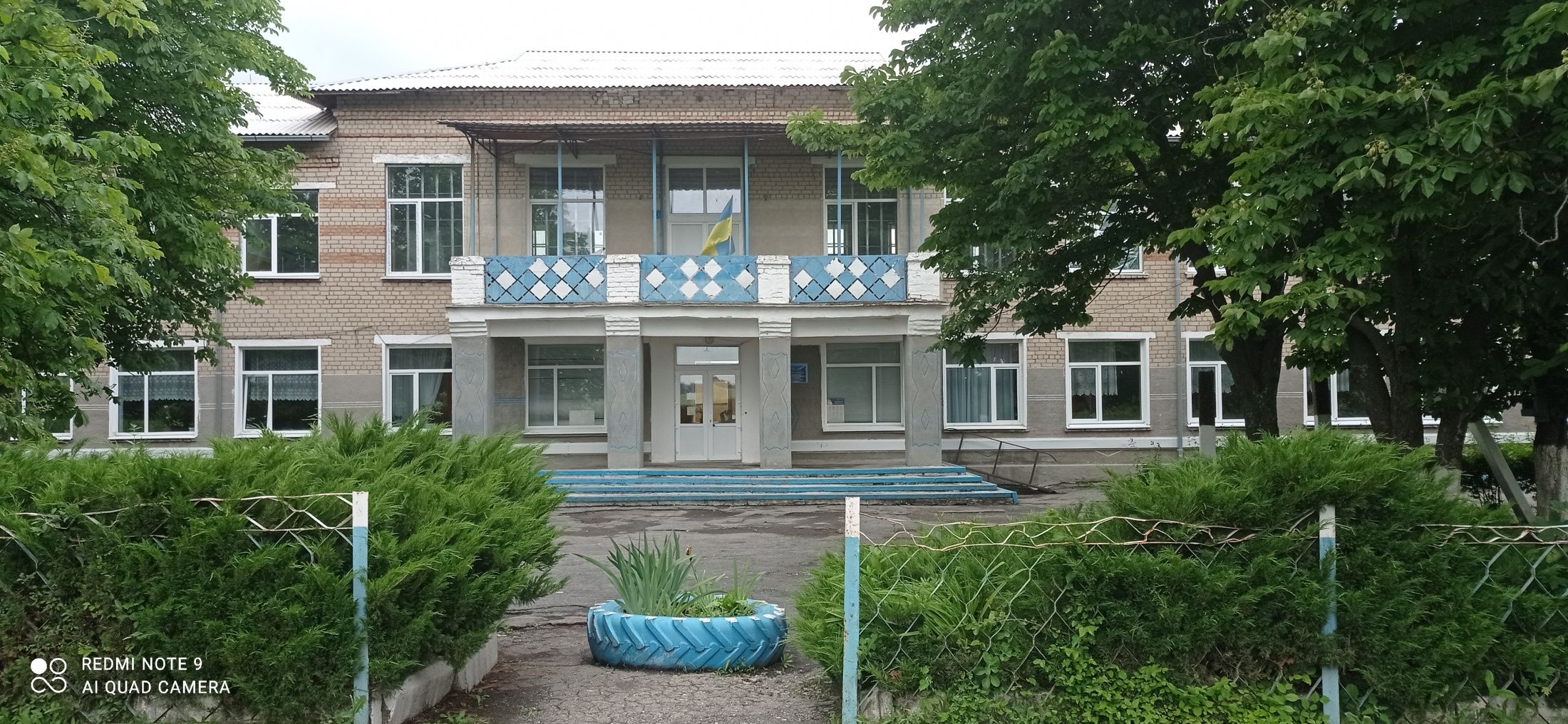 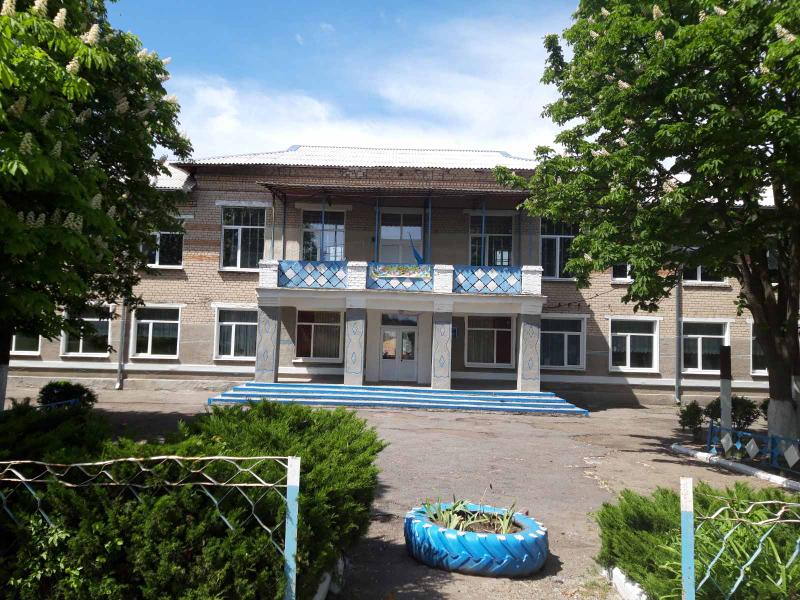 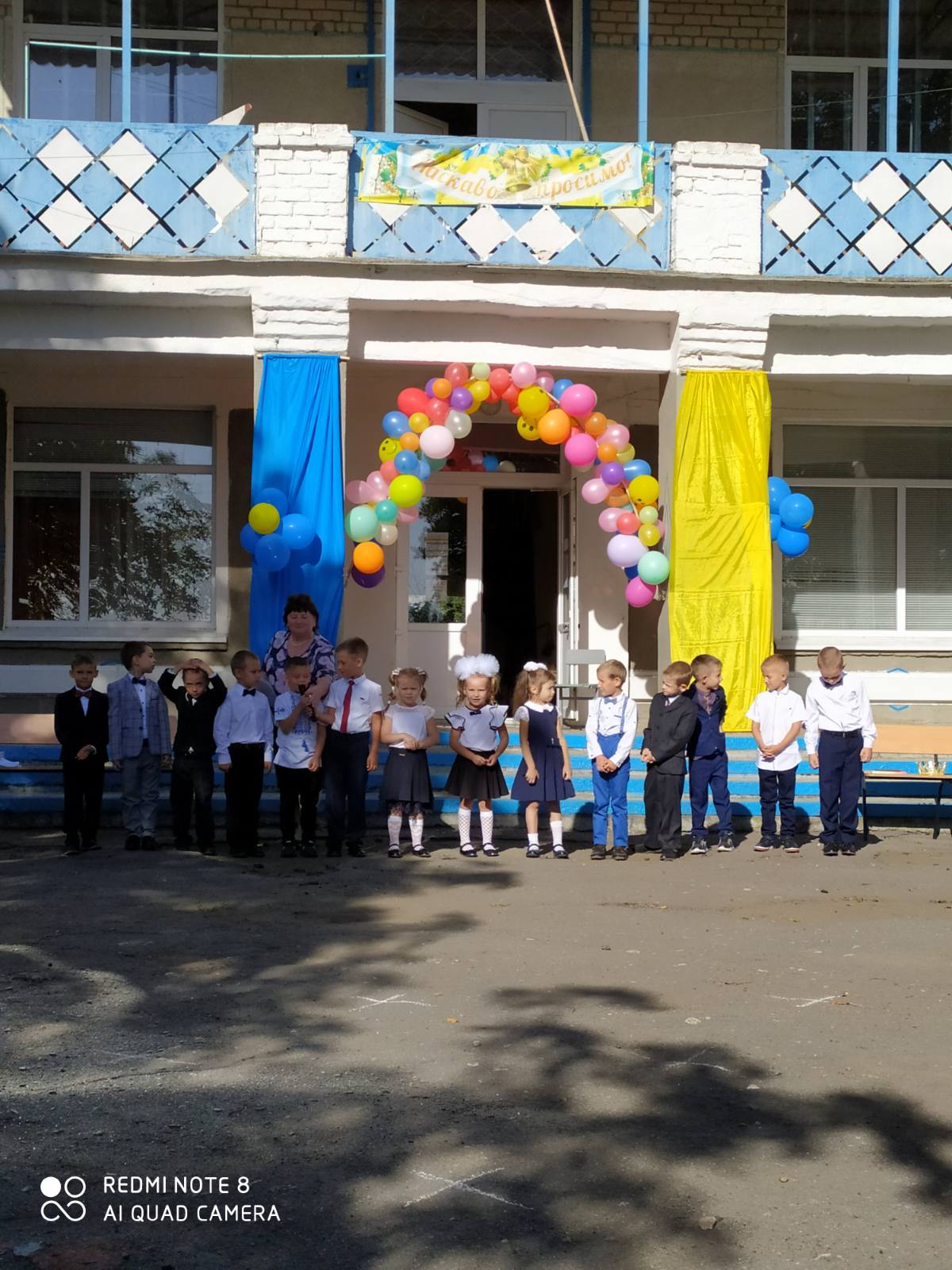 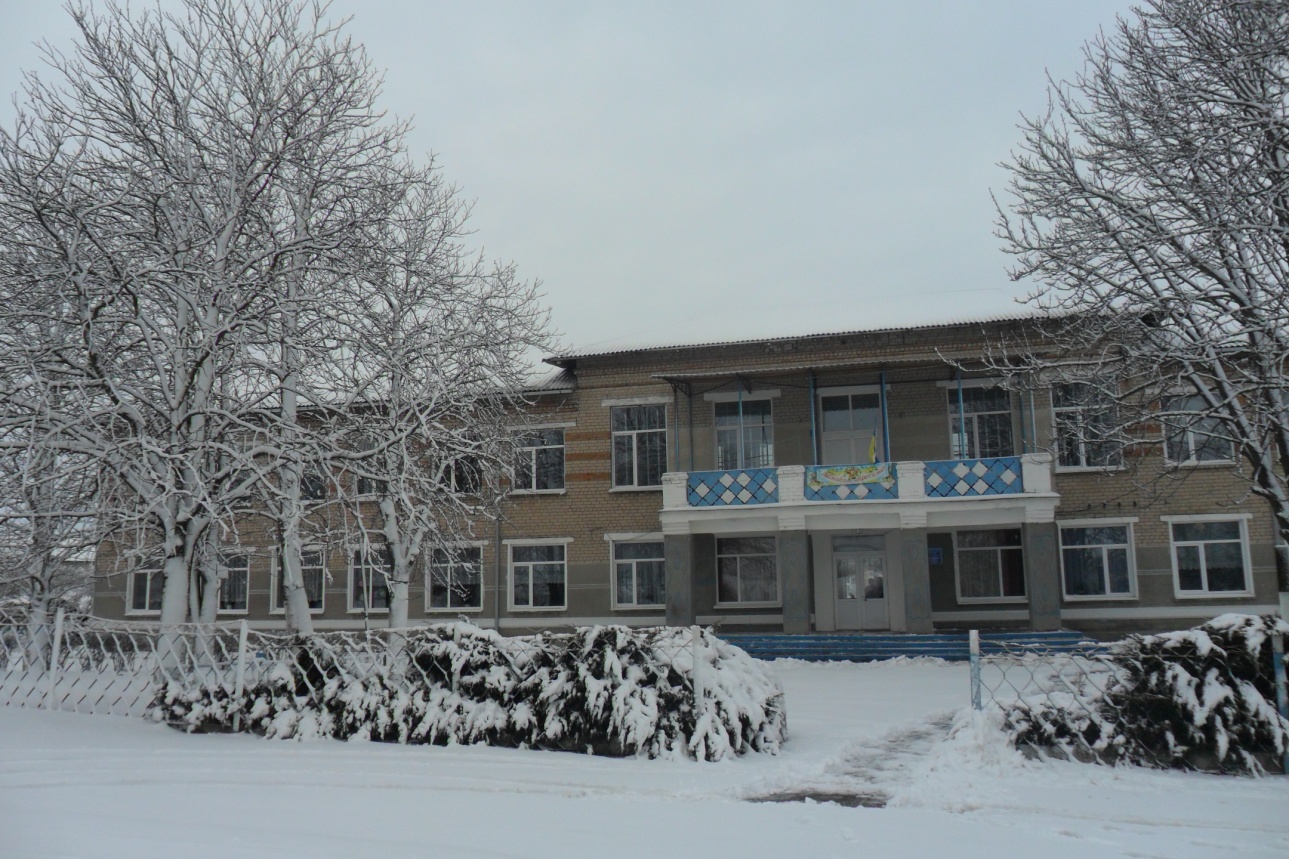 Рік побудови – 1966
Школі – 55 років
Адреса:
С. Миролюбівка
Вул.Миру, 24
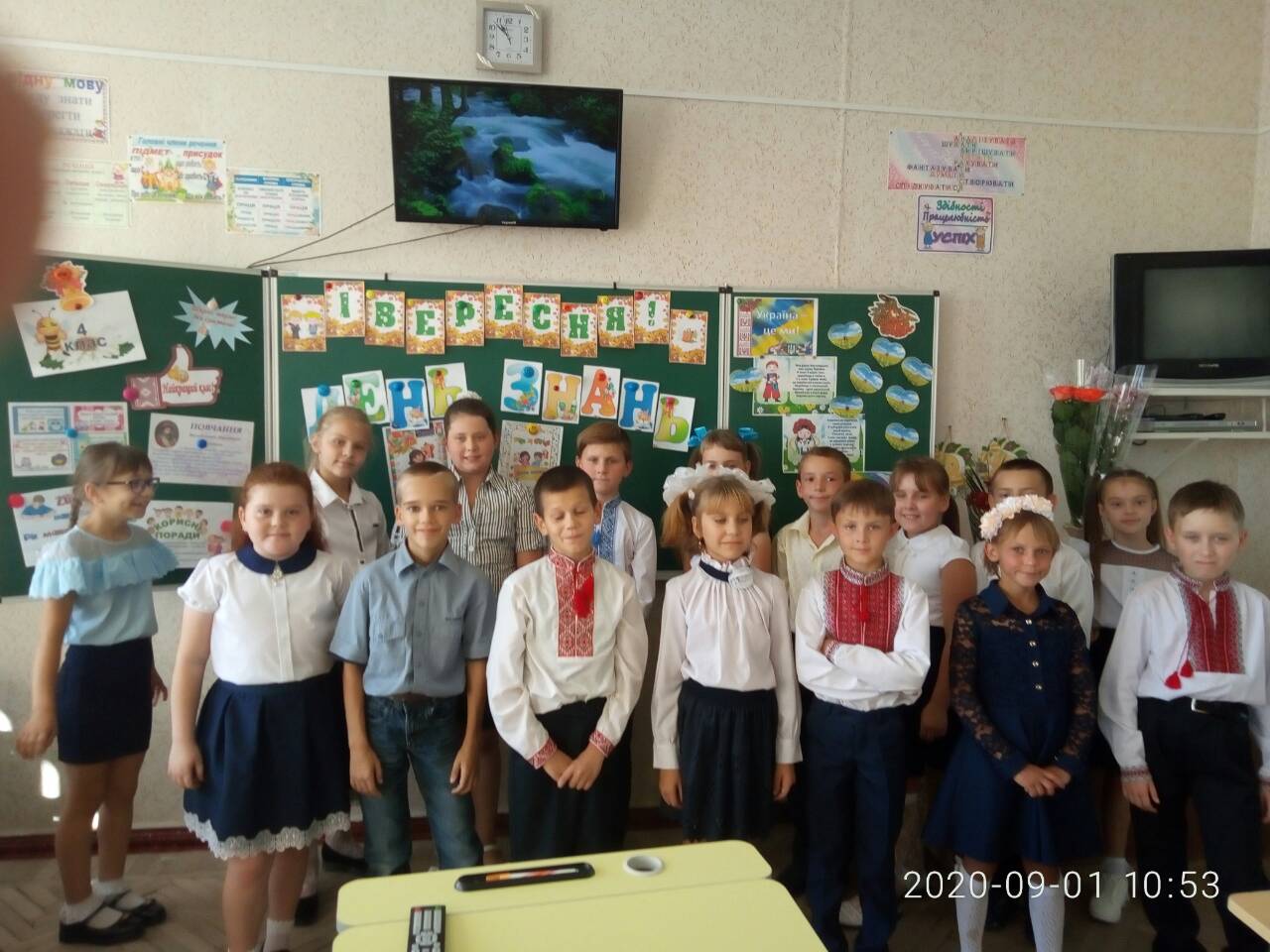 Всього учнів – 164
Класів – 11
Середня наповнюваність – 16 учнів
1 клас – 15 учнів,  11 клас – 13 учнів
Вибуло – 0       Прибуло  - 4
Загальна площа закладу– 1960 М²
Площа території  -  3,2 га
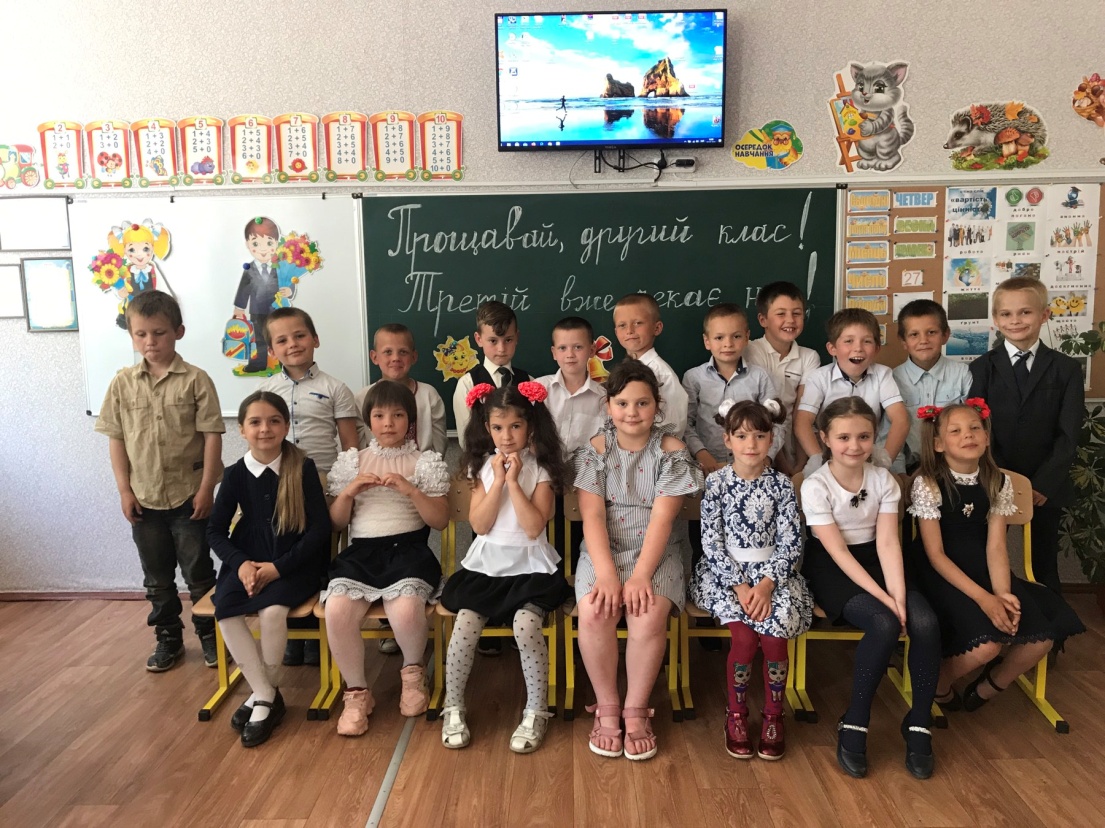 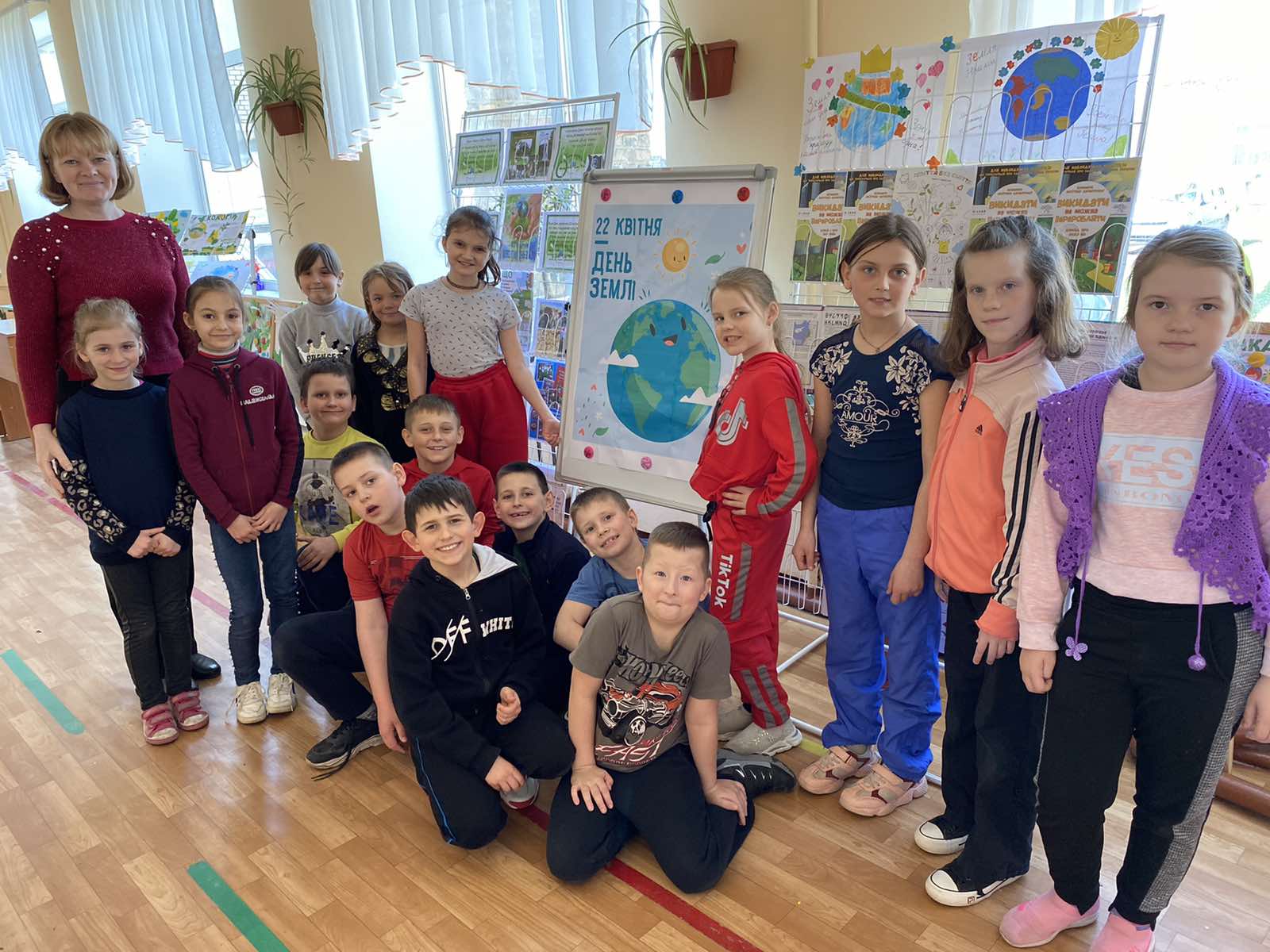 Навчальних кабінетів - 10
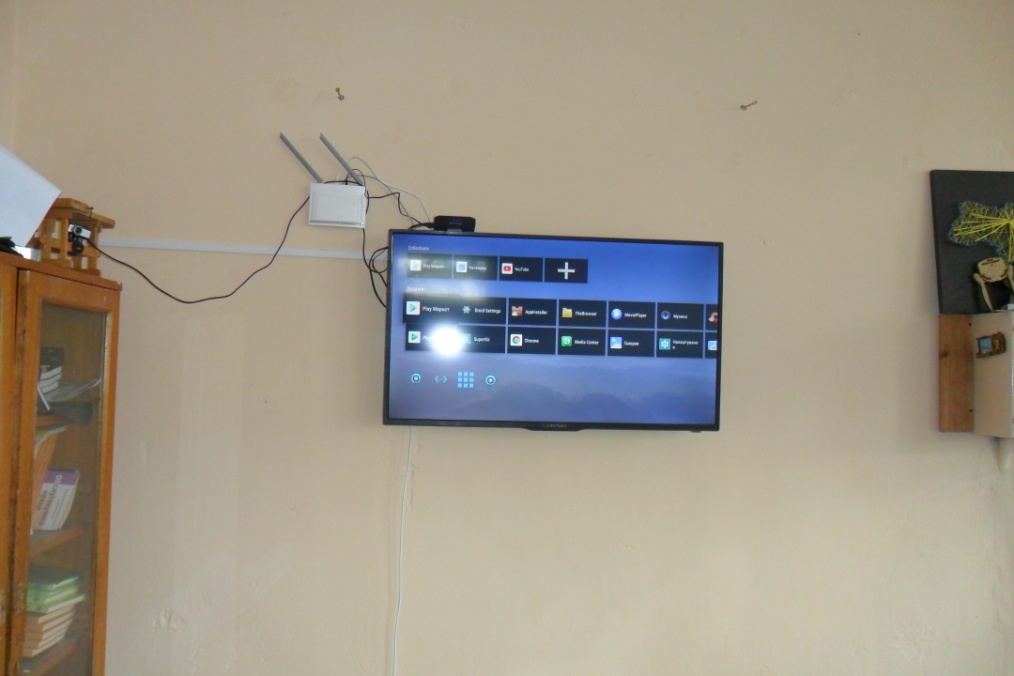 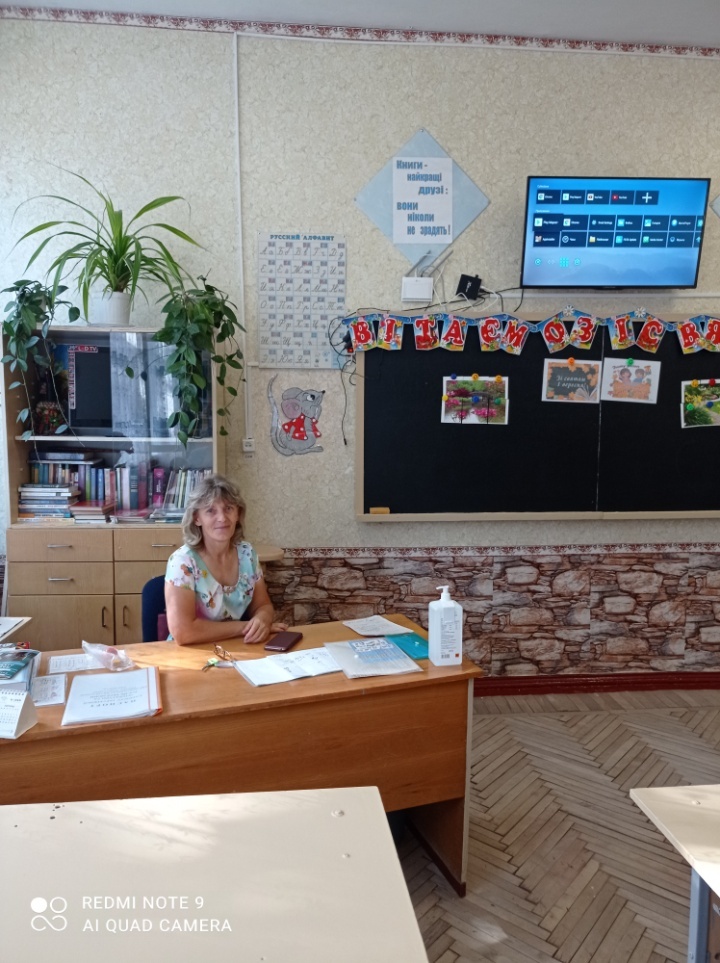 Усі кабінети забезпечені – SMART-TV
	         Інтернетом, Wi-Fi
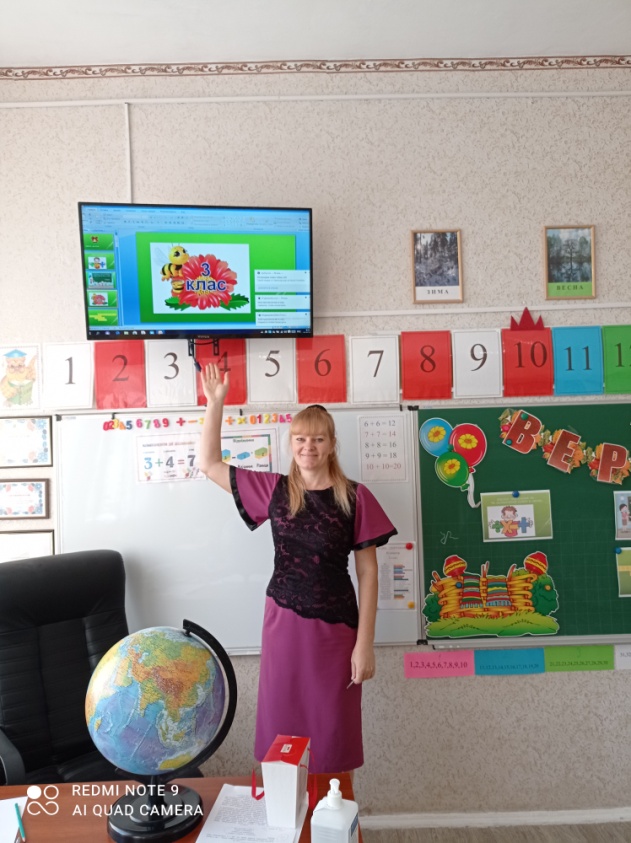 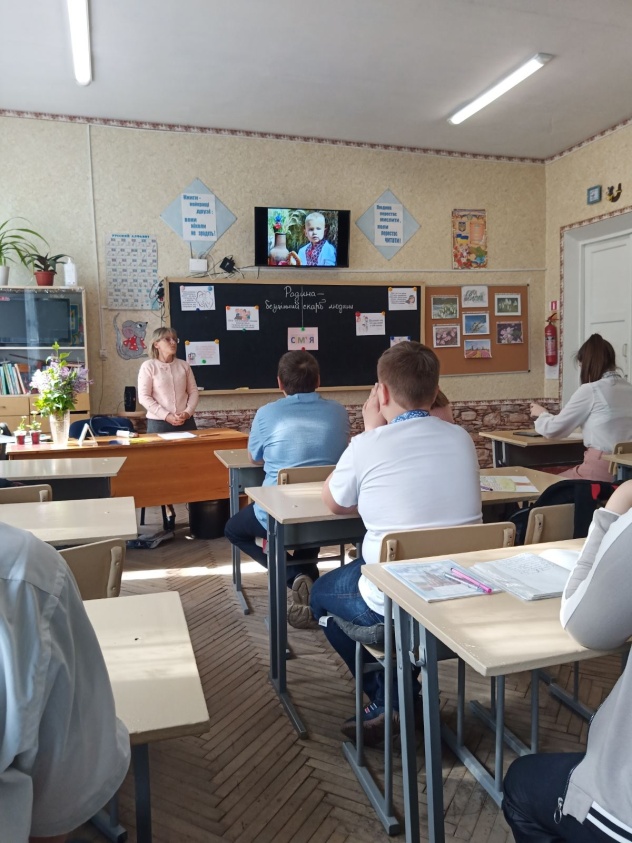 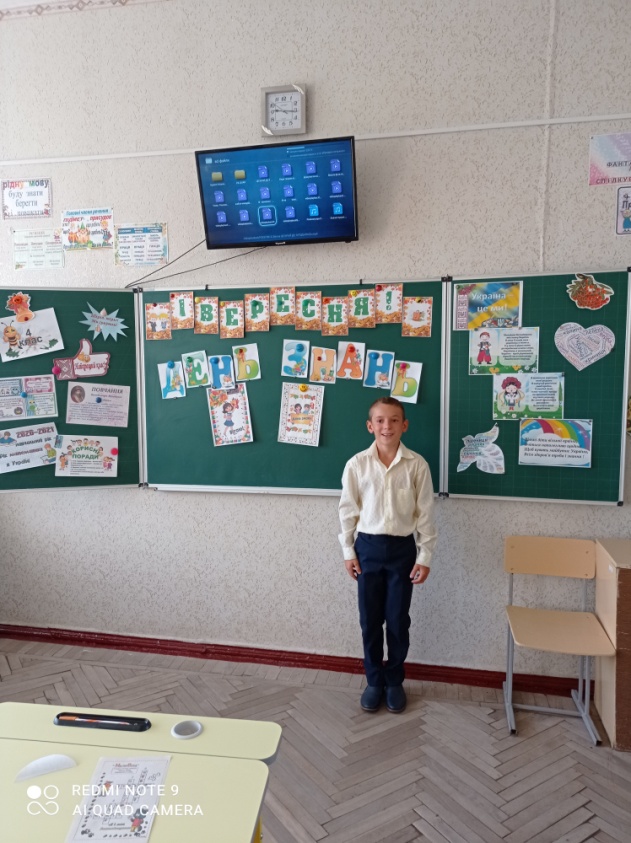 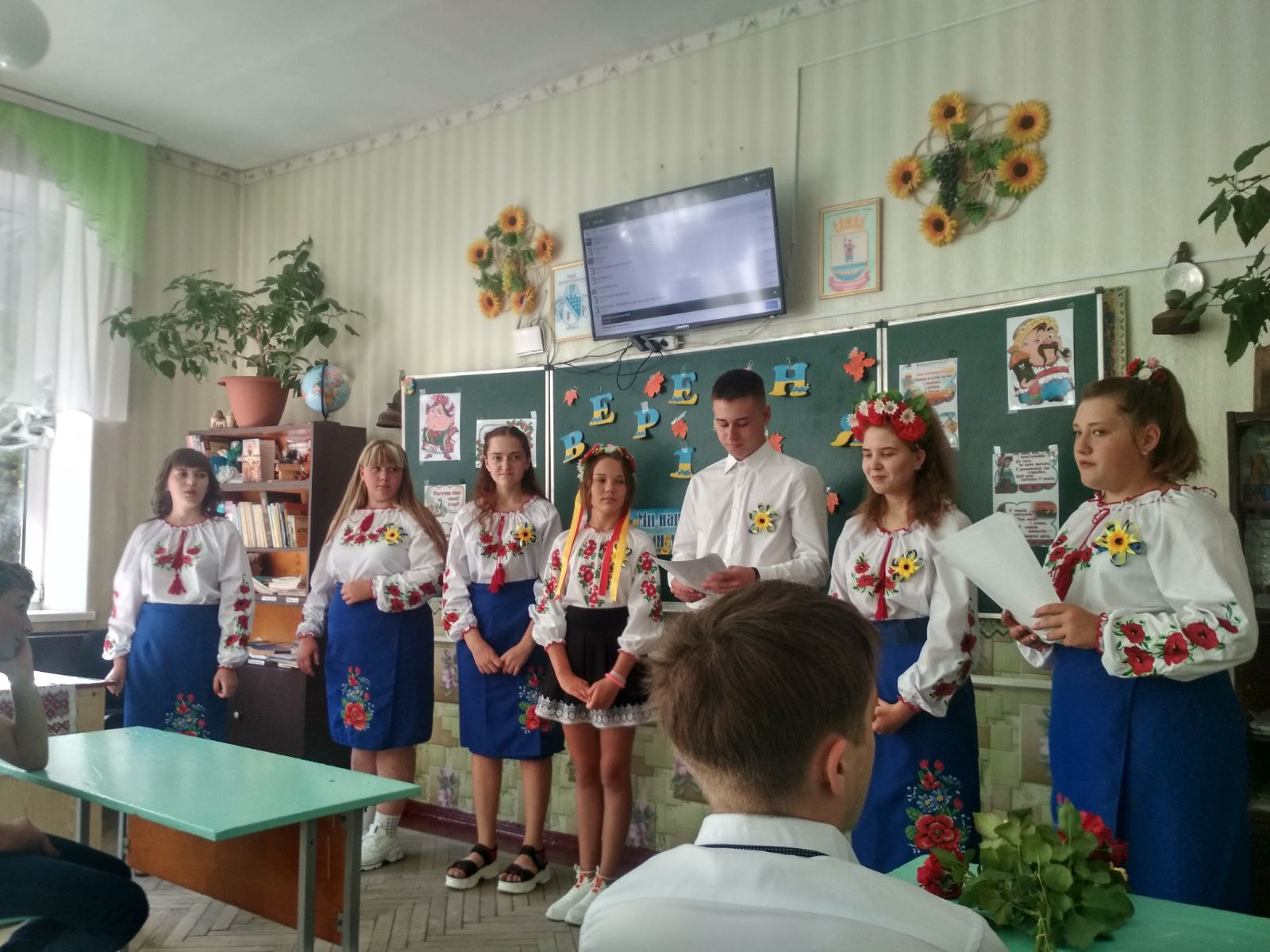 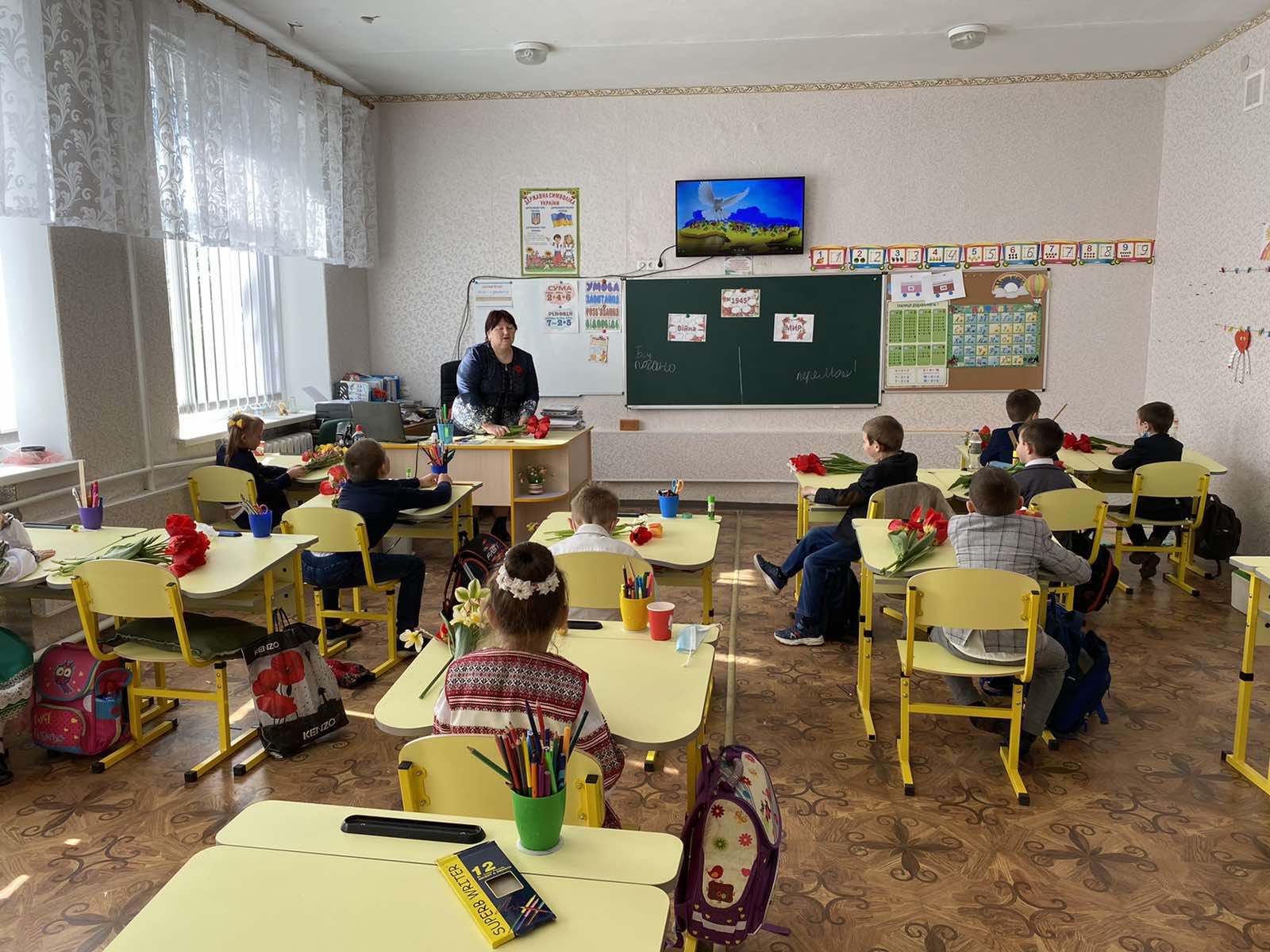 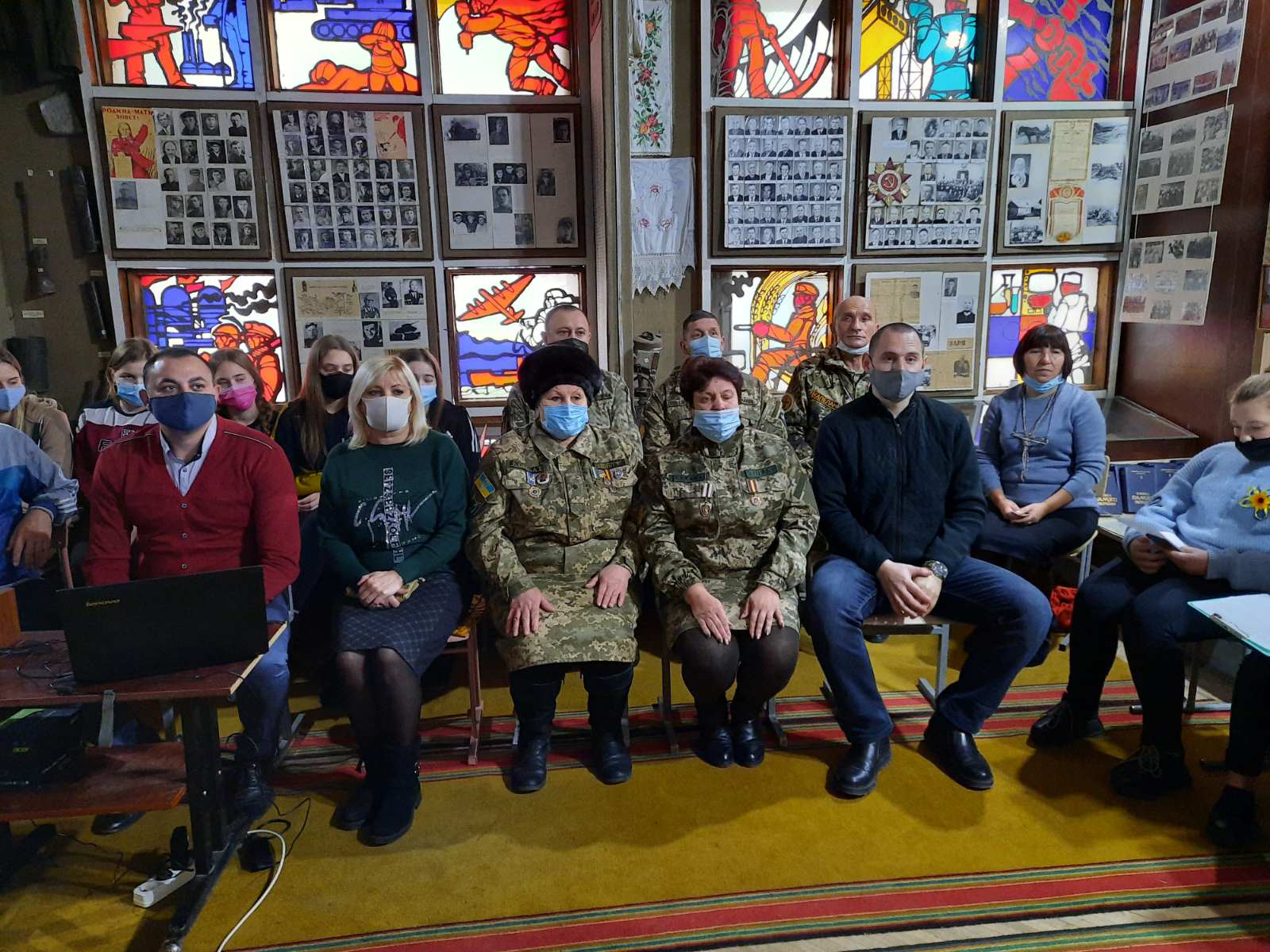 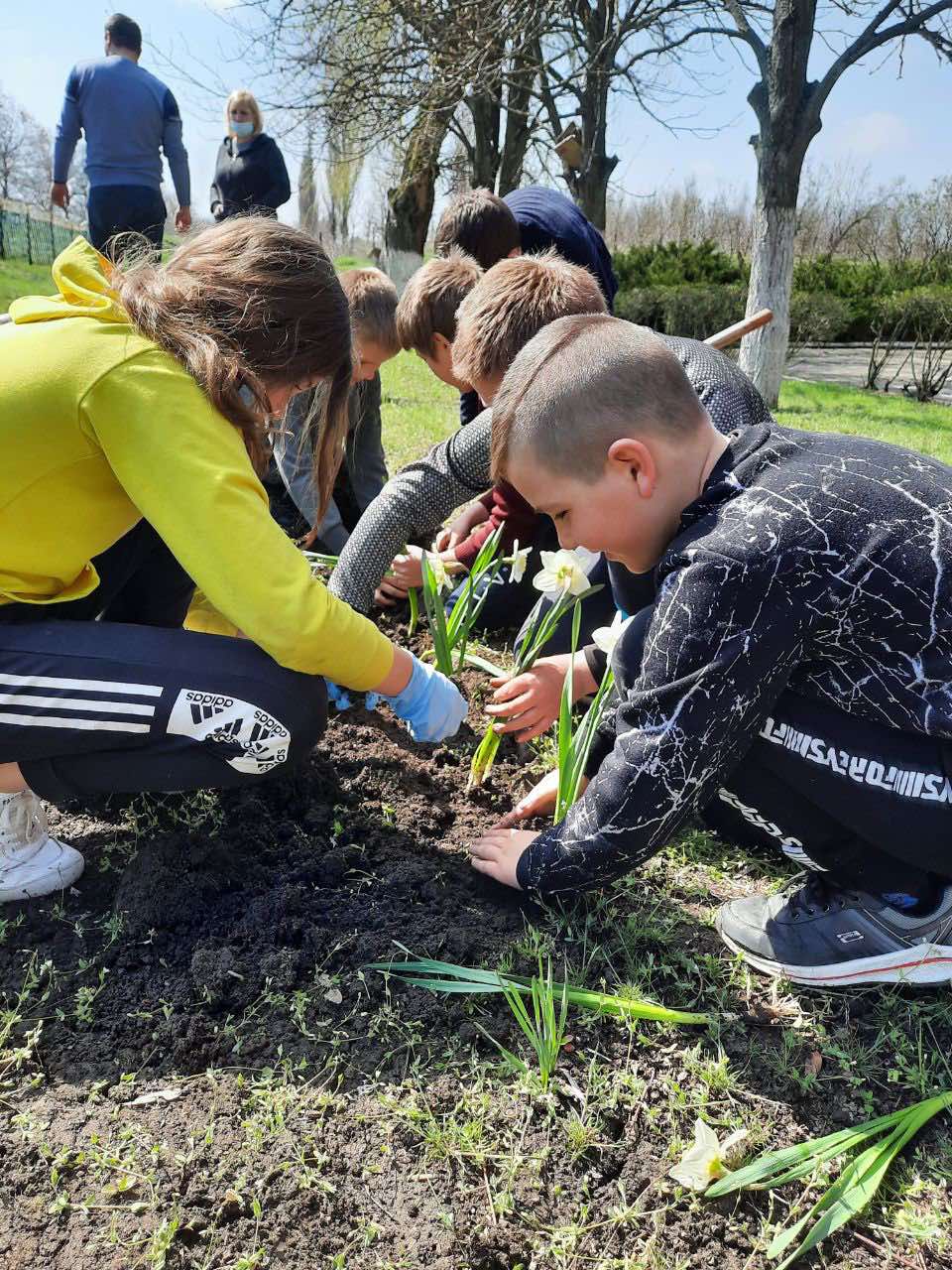 Музей
Дослідна ділянка
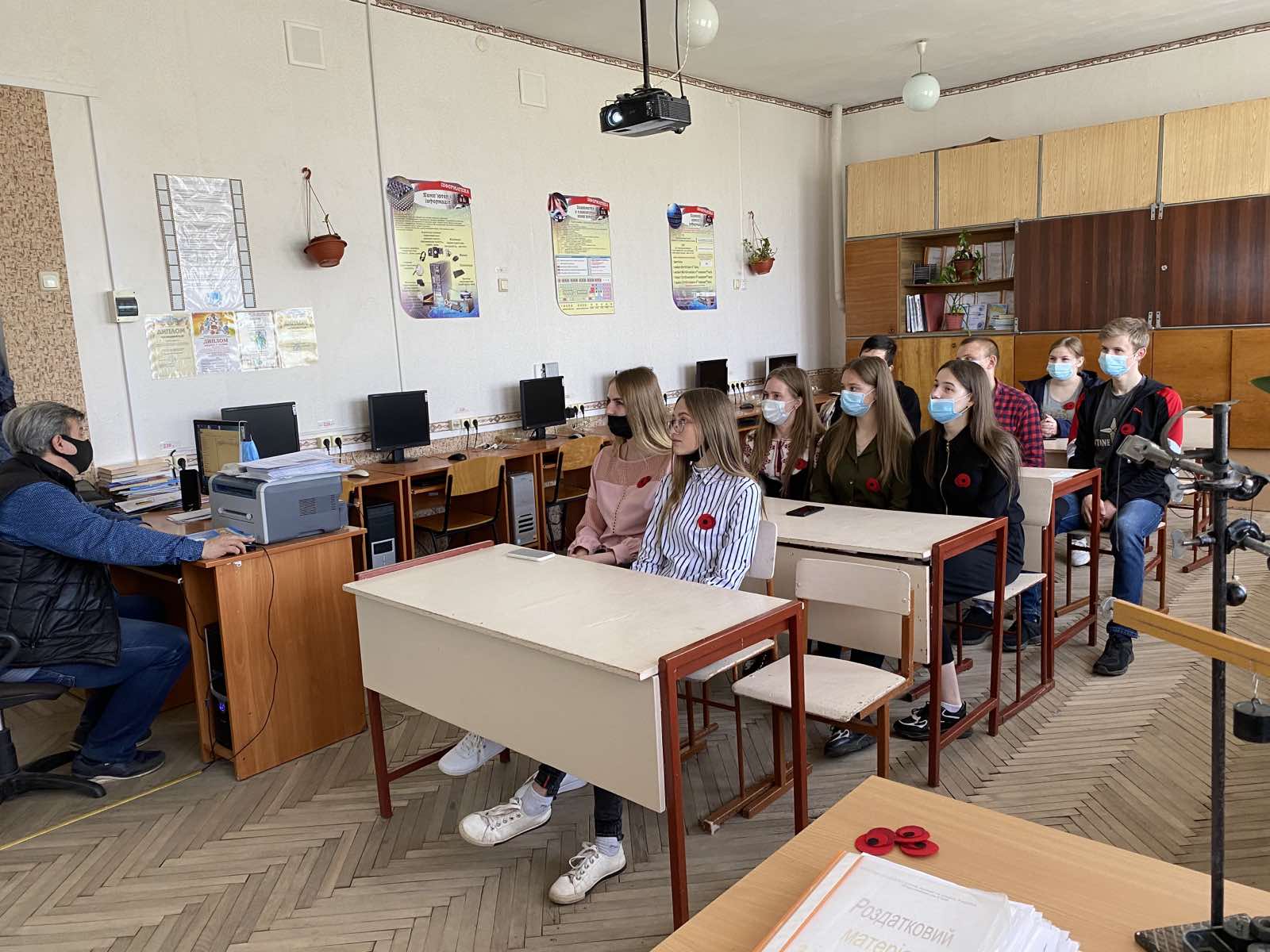 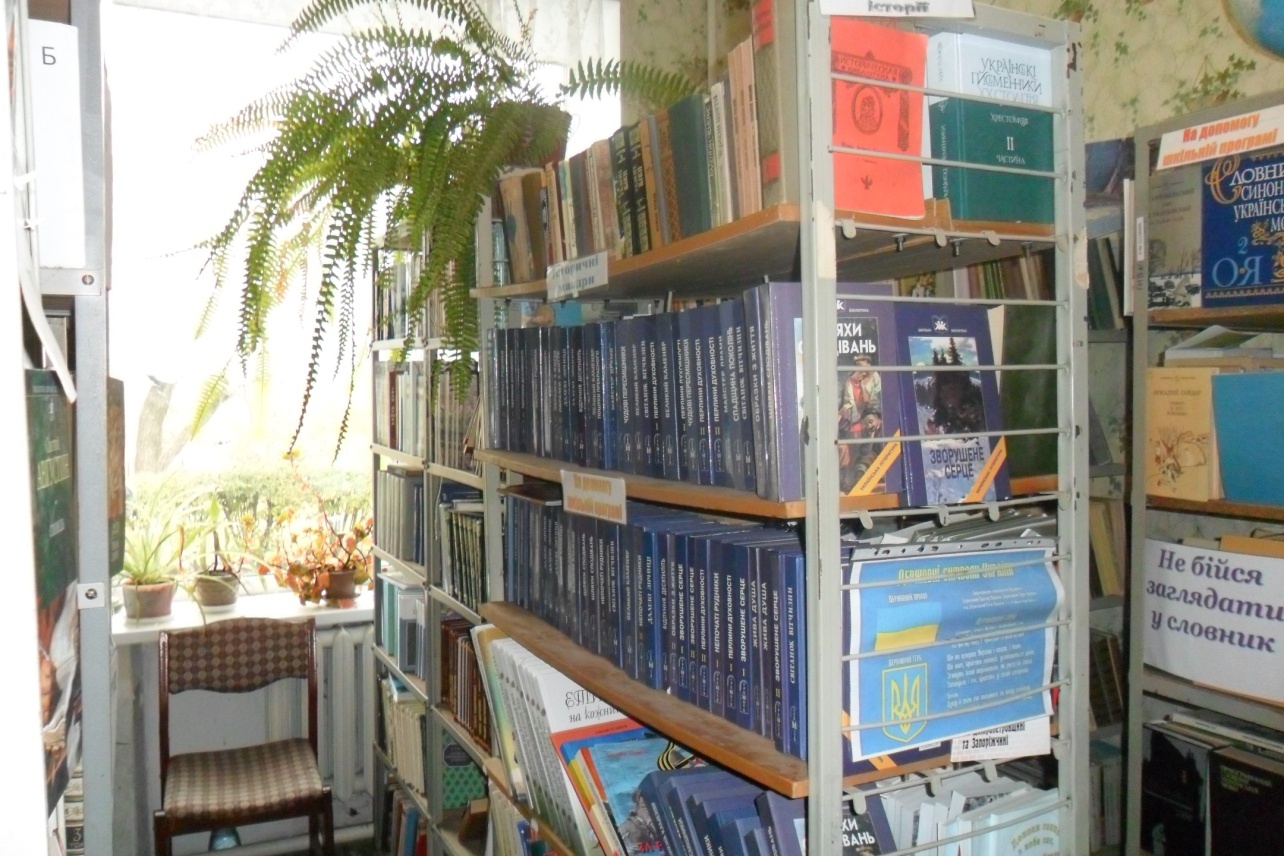 Комп'ютерний клас – 14 комп.
Бібліотека
а також :  майстерня , їдальня   та    кімната ресурсного забезпечення
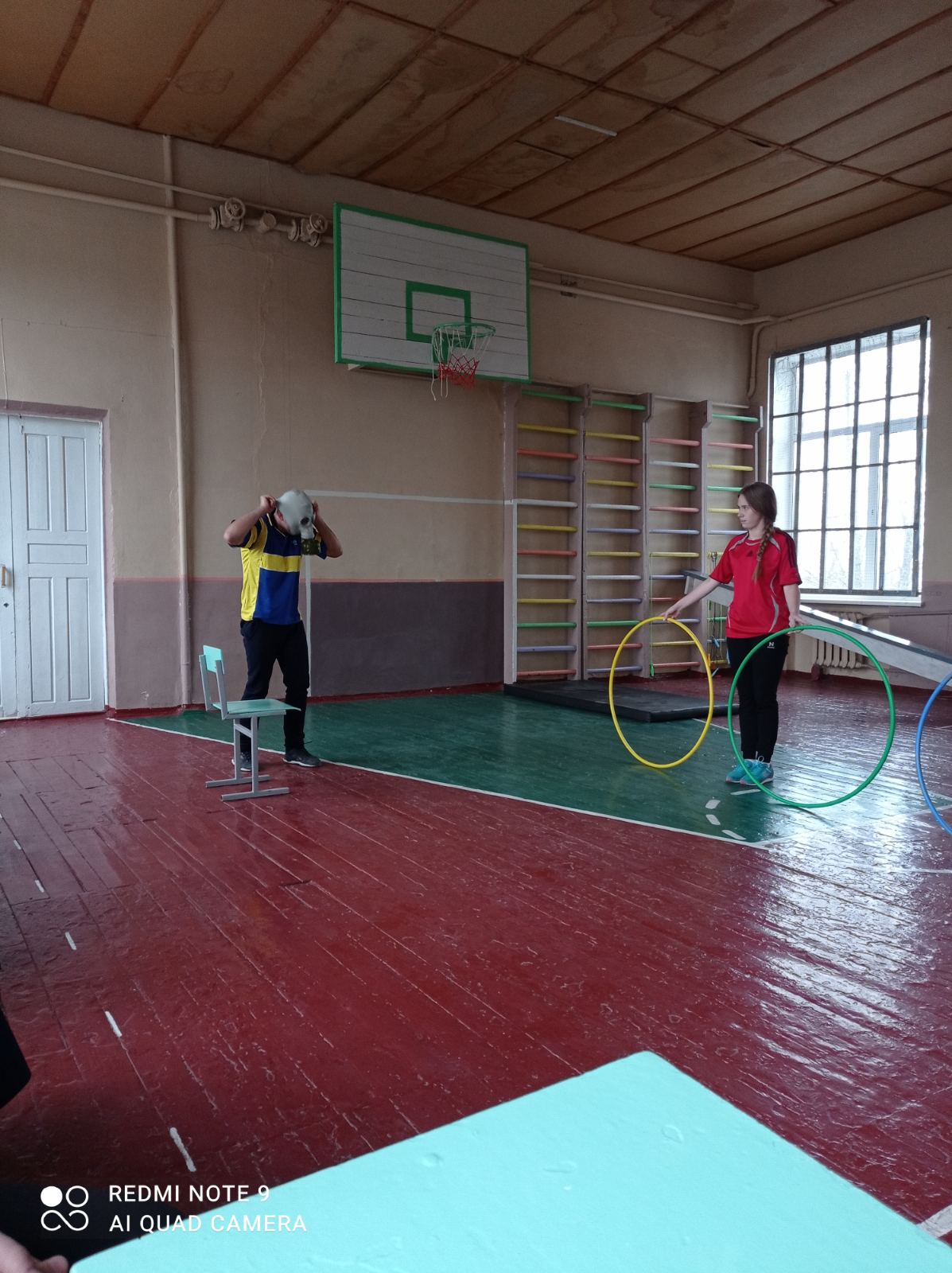 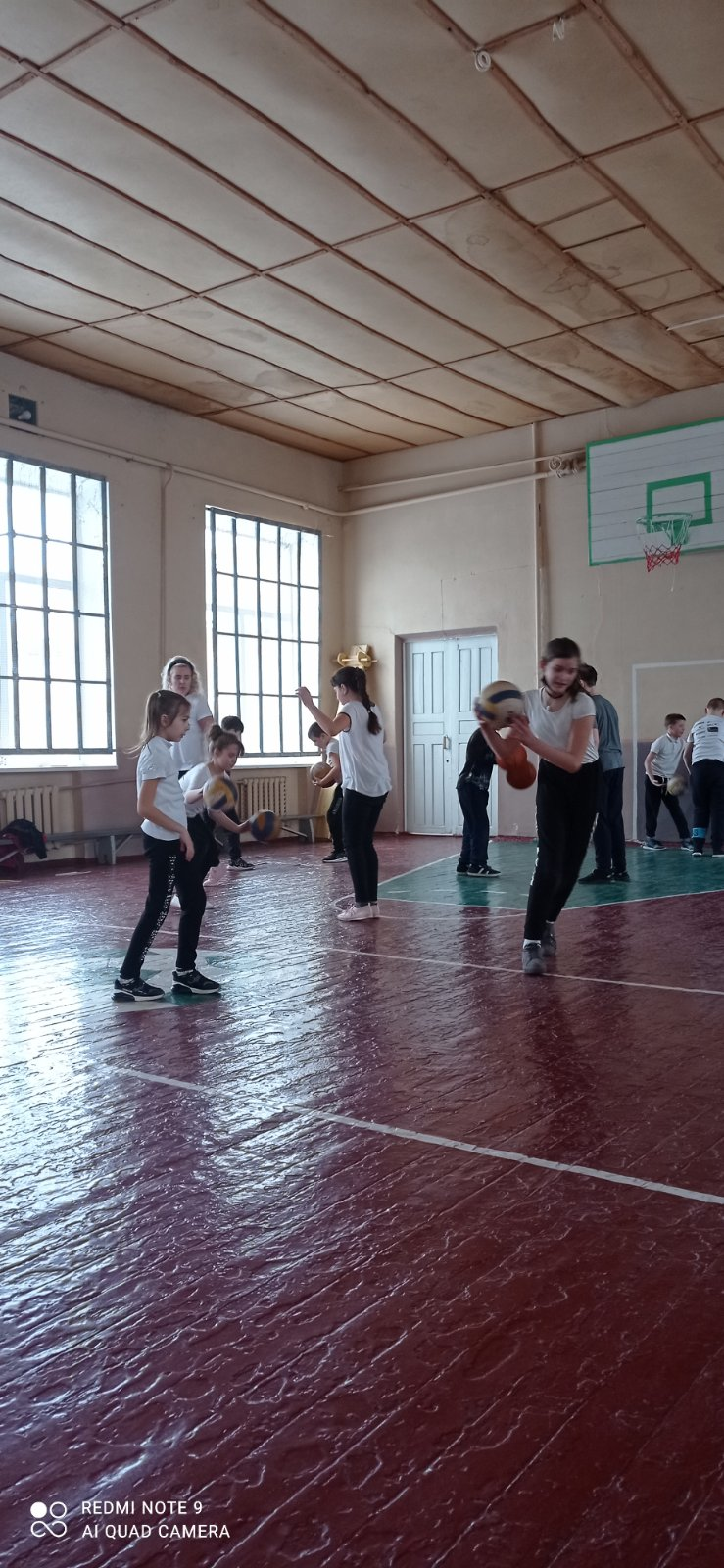 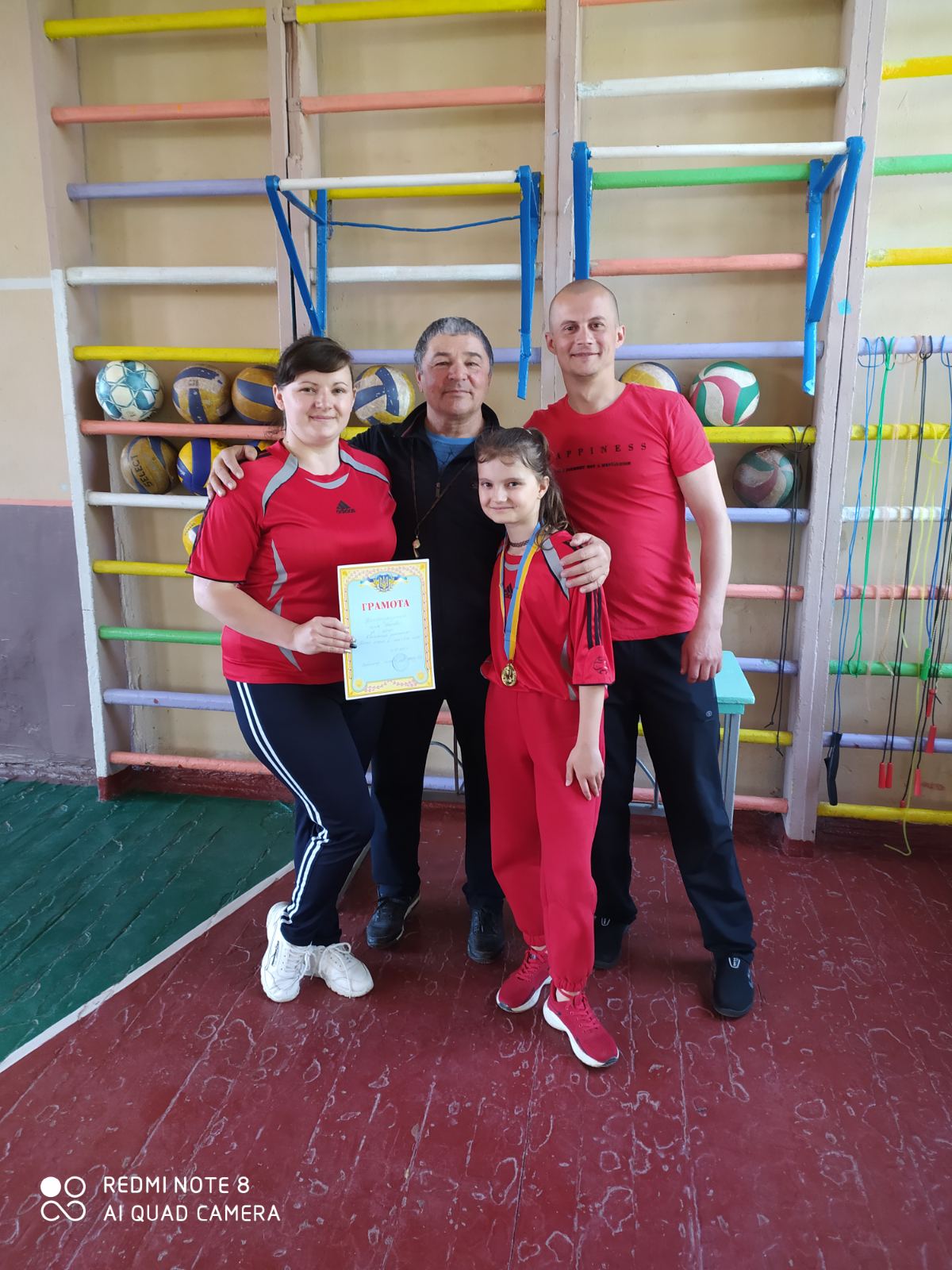 Спортивний зал
Проблема - стеля
Учитель фізкультури, тренер з волейболу  ДЮСШ  –  Білуха
Леонід Васильович
Кадрове забезпечення:
Педагогічних працівників – 22,   з них: 
Учителів- 19	педагог-організатор – 1	дефектолог -1	асистент учителя – 1
Директор – Мороз В.Д., учитель історії, пед.стаж 33р., на посаді директора – 4 р., закінчила ДНУ
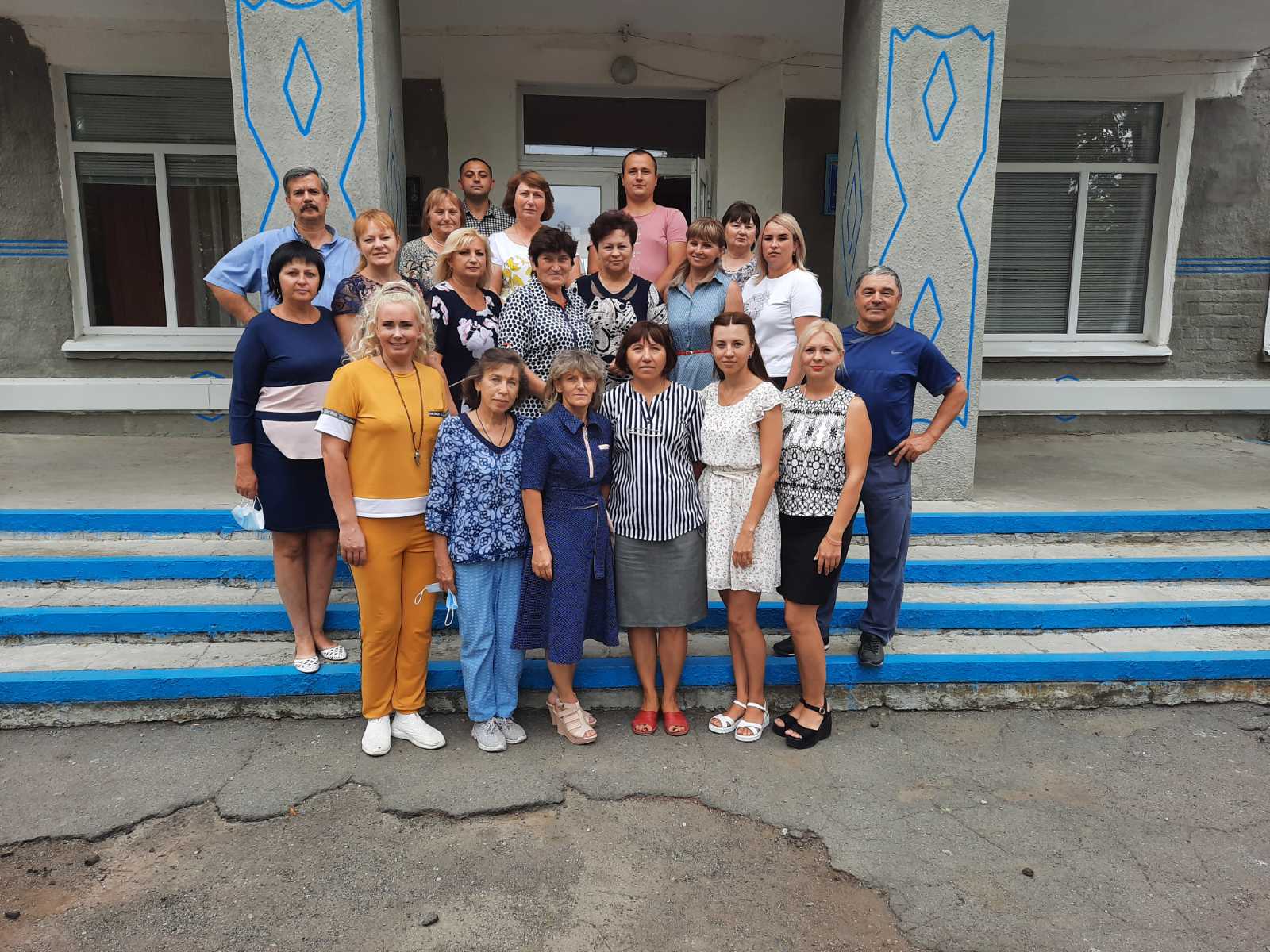 Заступник з НВР – Шевченко О.І., учитель біології, пед.стаж – 32 р., на посаді  заступника – 5 р., закінчила КПІ
Вакансії : учитель географії, логопед (за цивільно-правовим договором)

Обслуговуючий персонал – 16 штат.одиниць, із них:
7 чол.працюють на 0,5 посади і 2 – на 0,75
Вересень 2020р.
Організація підвезення дітей 
та працівників школи
Підвізних дітей – 145  (88,5%) з  16 населених пунктів
Шкільні автобуси:
ПАЗ (2006 р.- 15 р.) маршрут - 81 км
ХАЗ  (2010 р.- 11 р.) маршрут - 63 км
ЕТАЛОН  - 2020р.      маршрут - 98 км
14 рейсів на день (2-3-2 Х 2) всього – 242 км/день
Підвізних працівників - 15
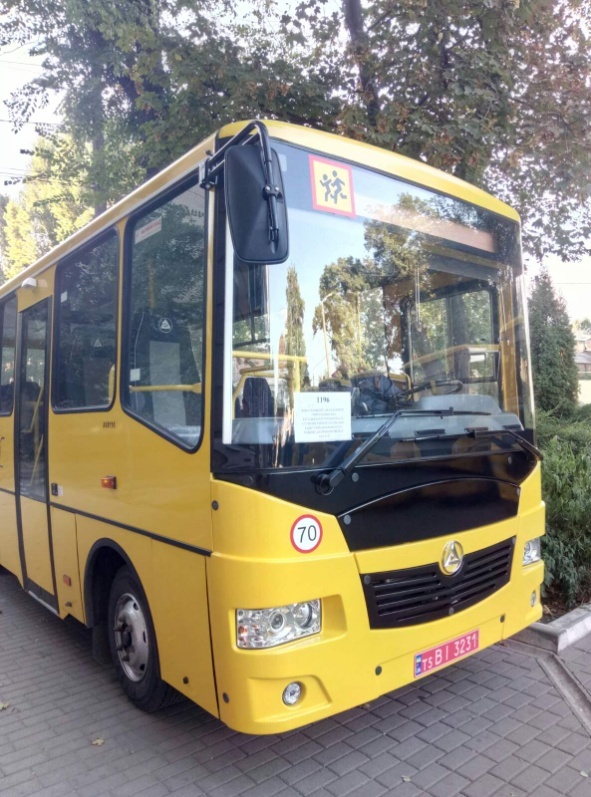 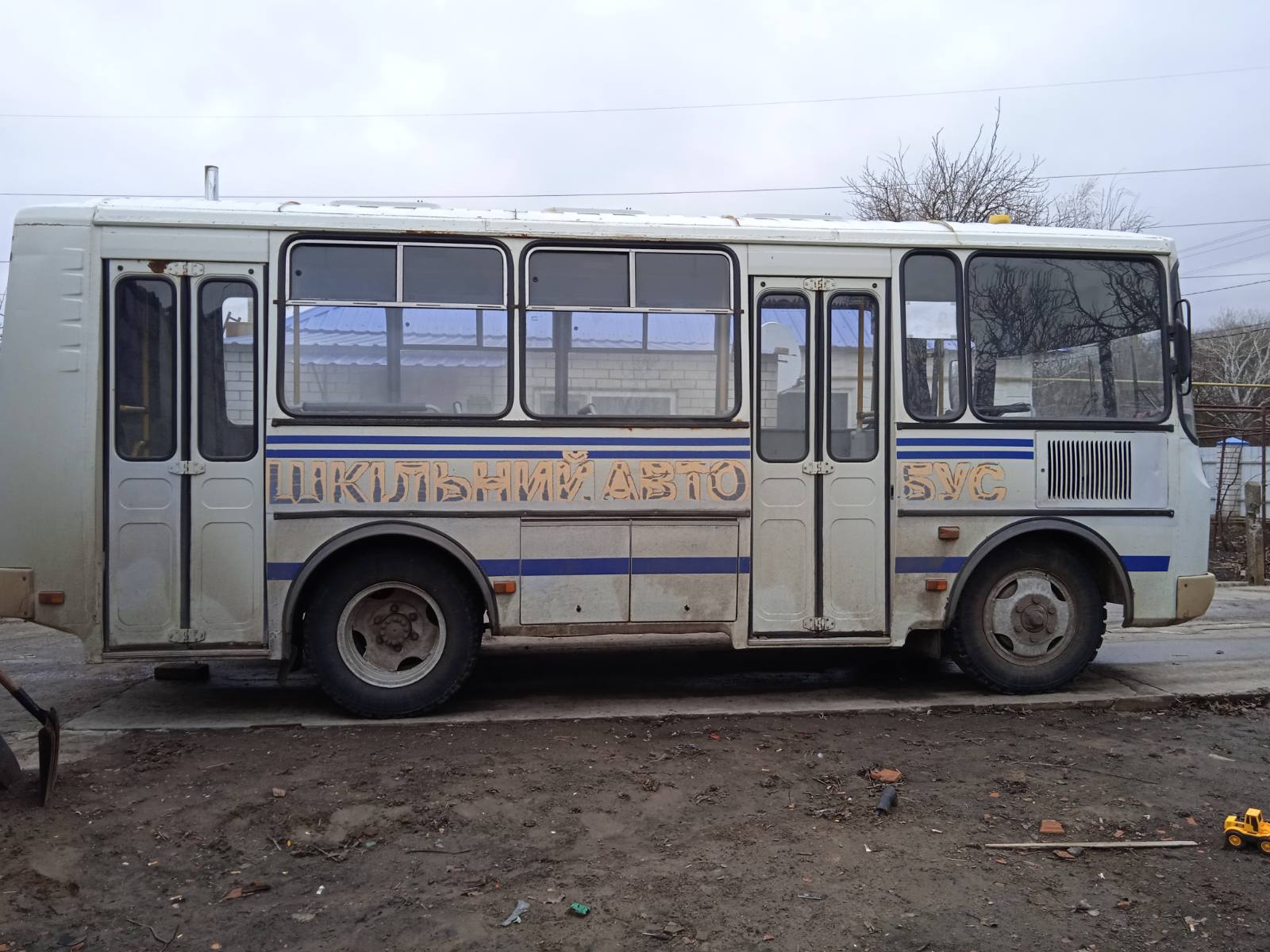 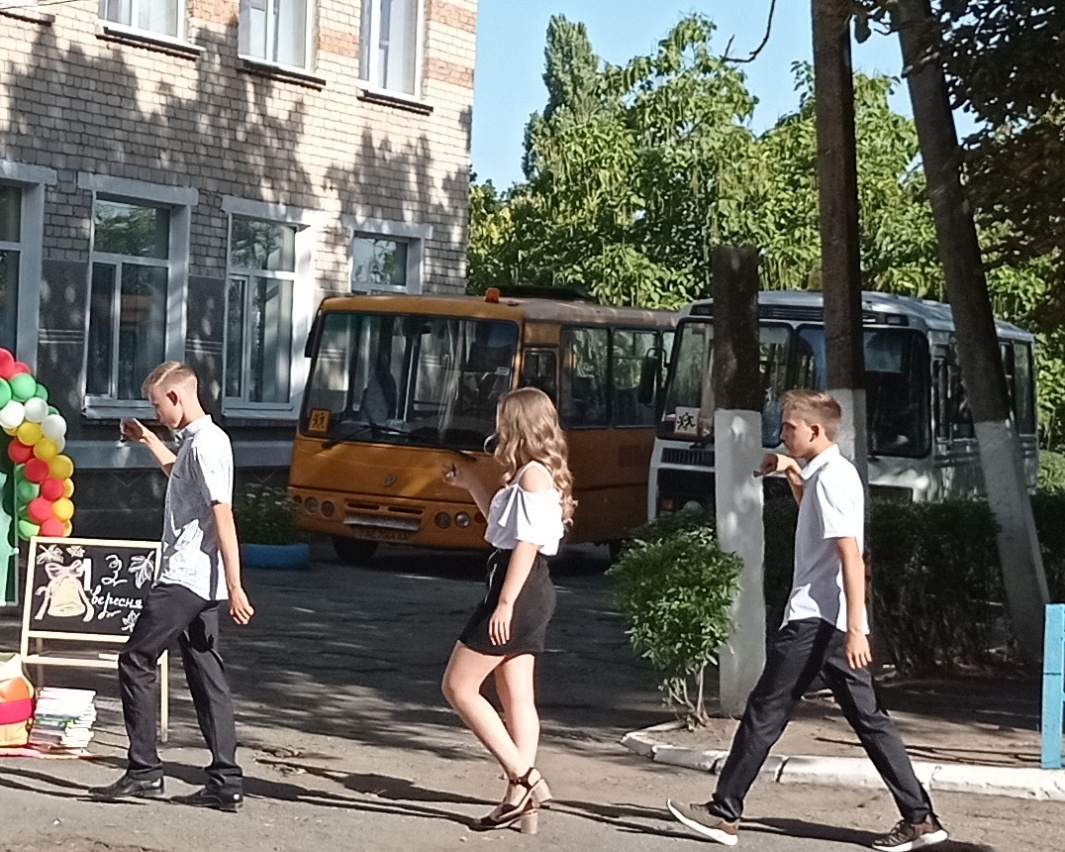 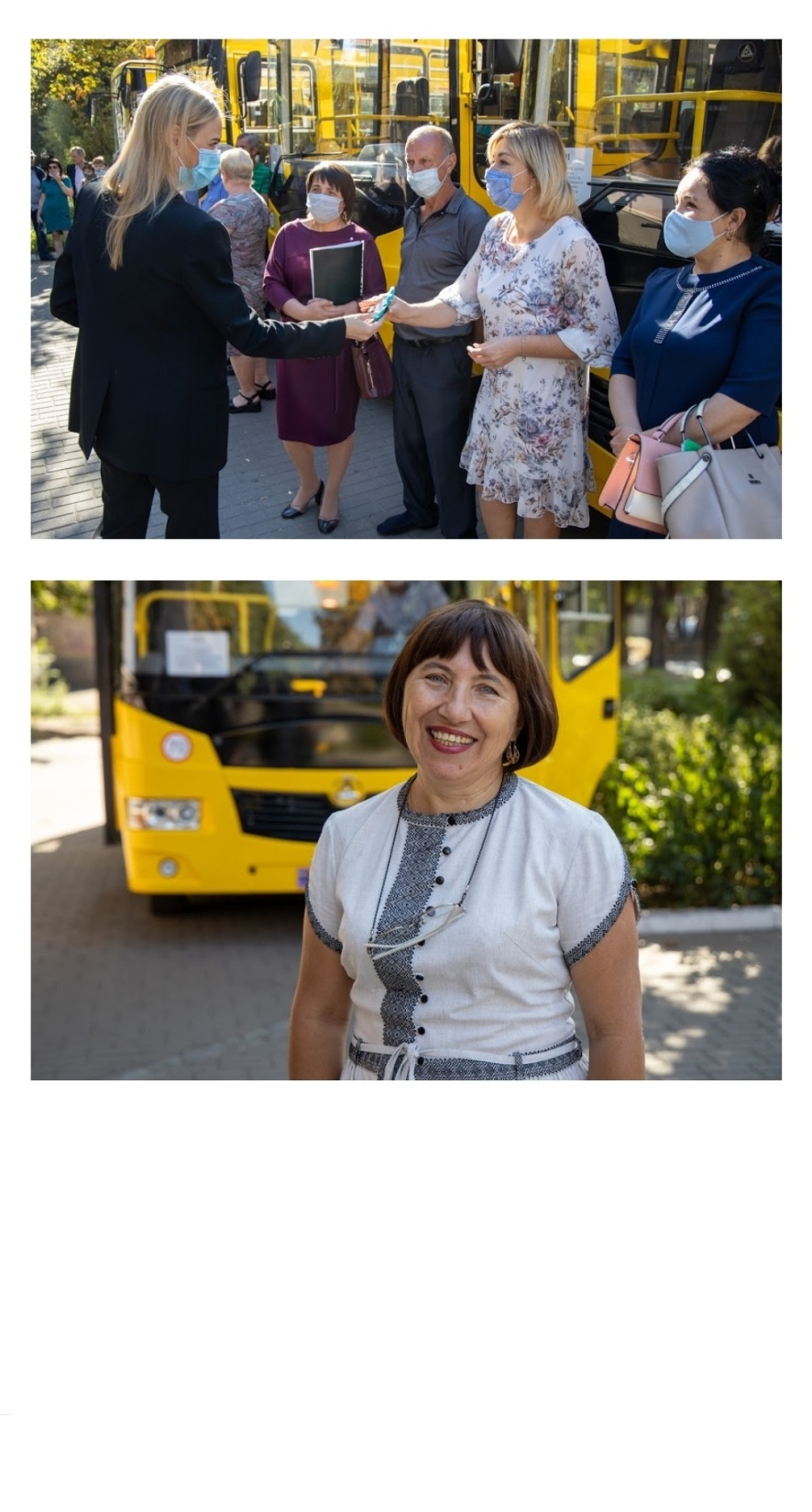 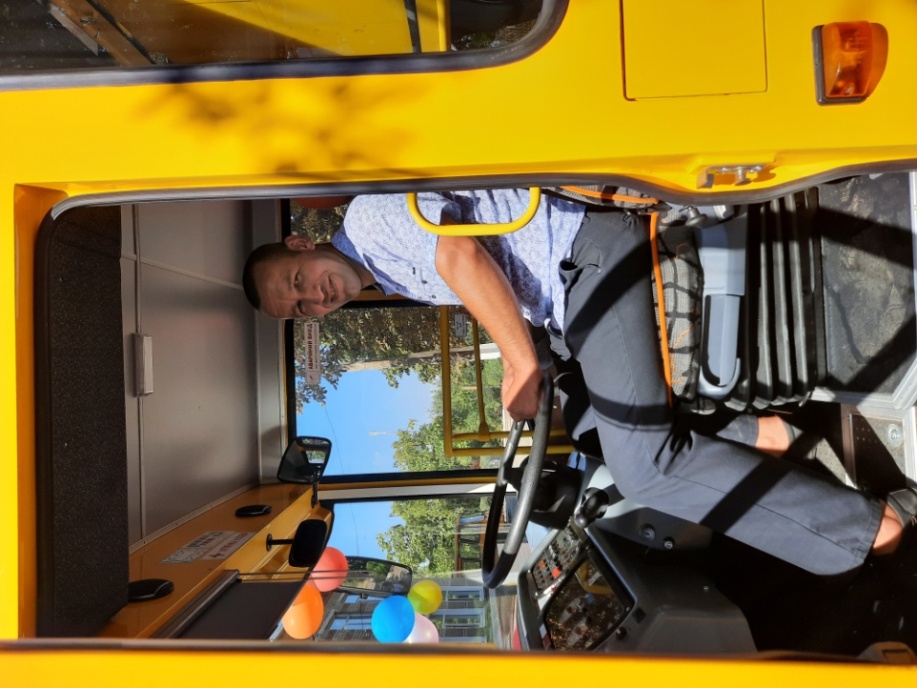 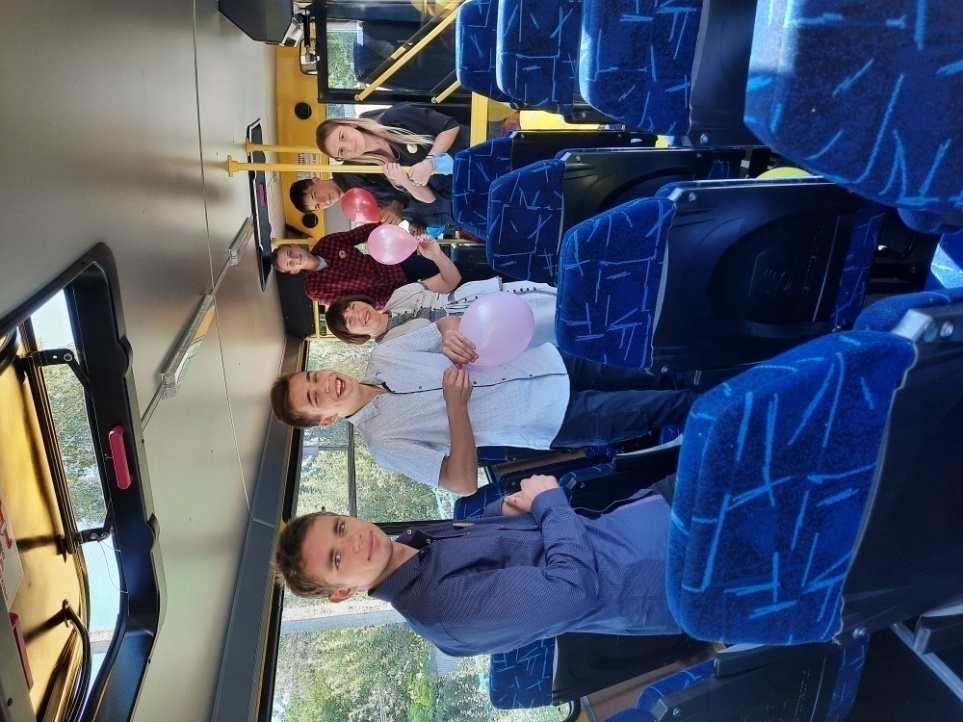 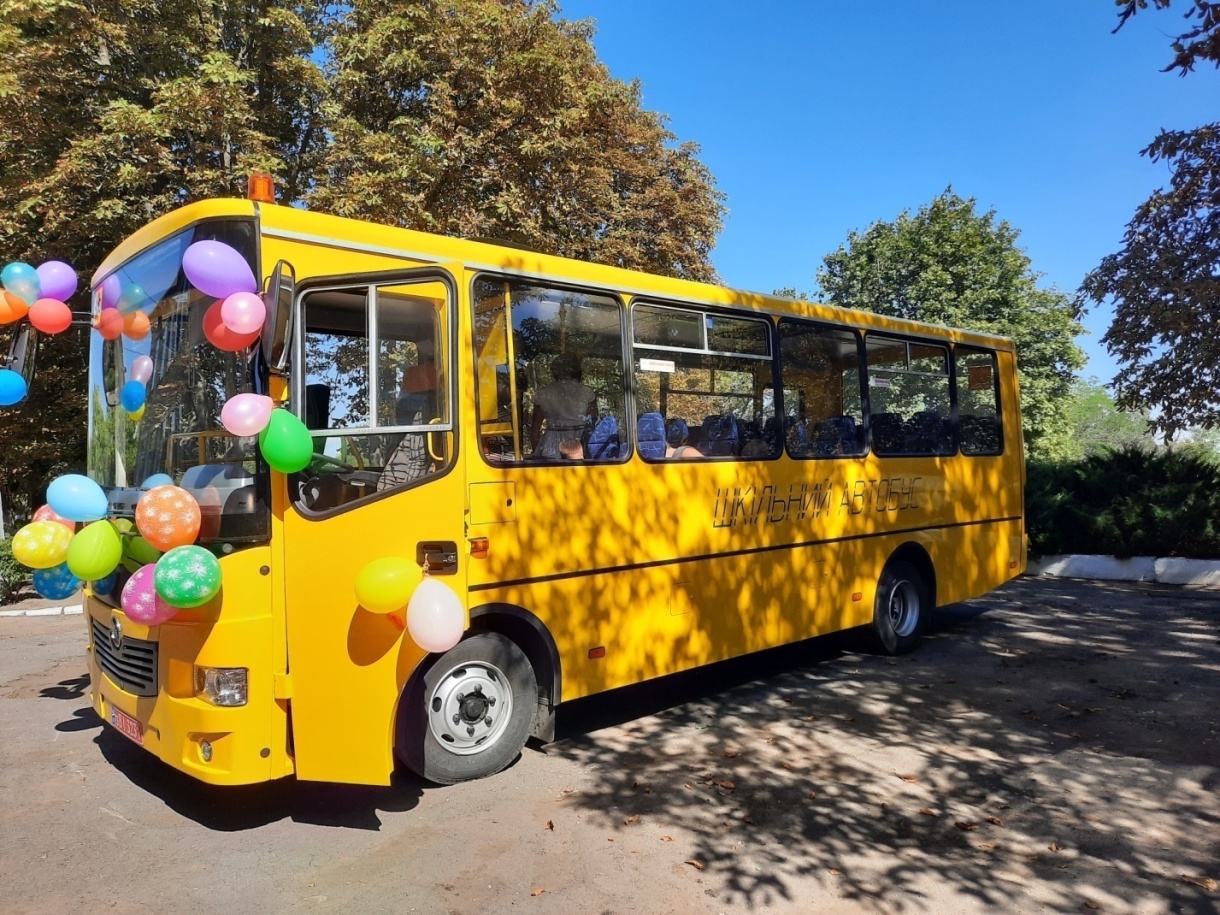 Шкільний автобус “ЕТАЛОН”
Дата отримання: 08.09.2020р.
Державний/місцевий  бюджет
Вартість – 1 803 812 грн
ПОСАДОЧНИХ МІСЦЬ – 33  (31+1+1)
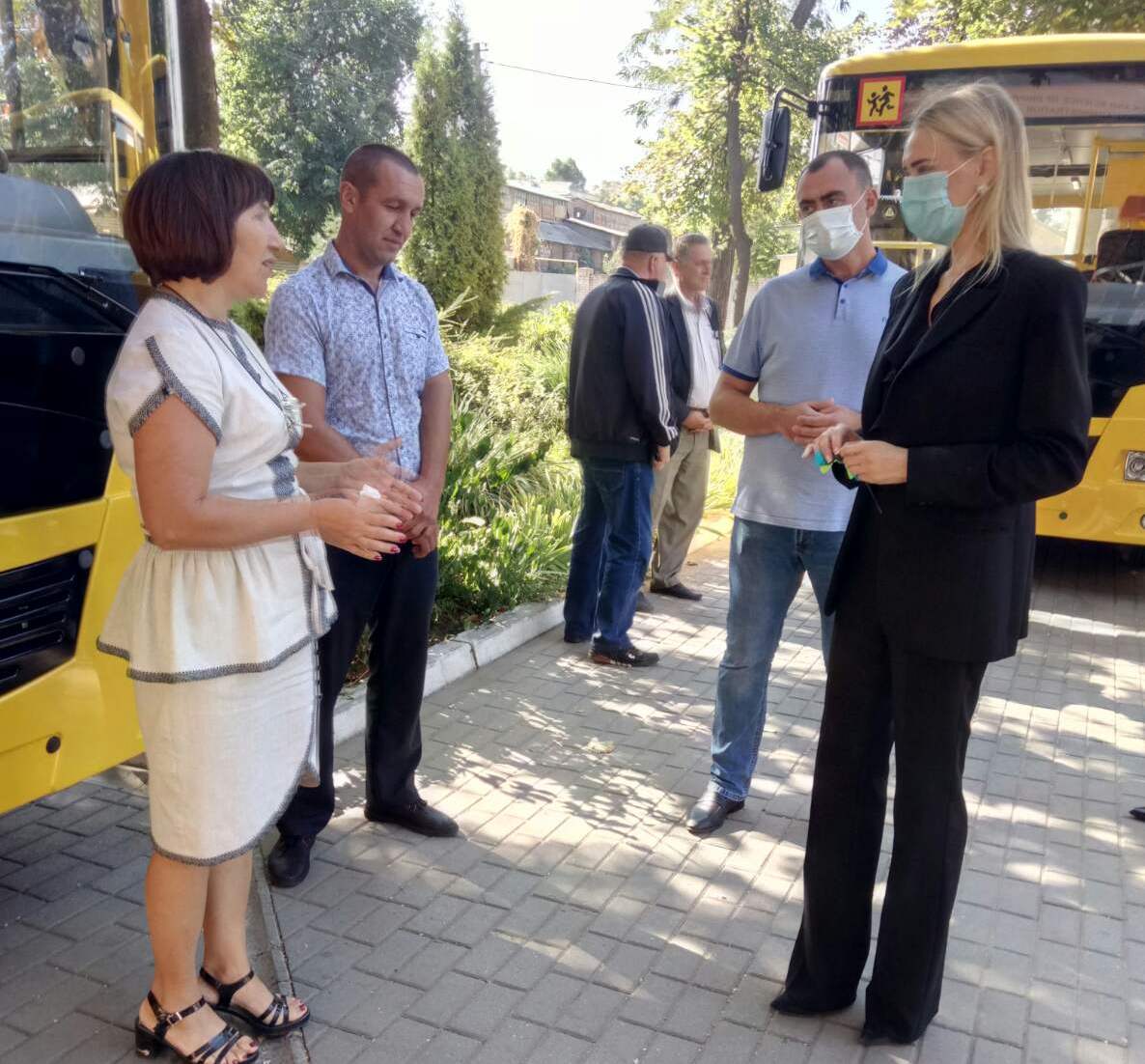 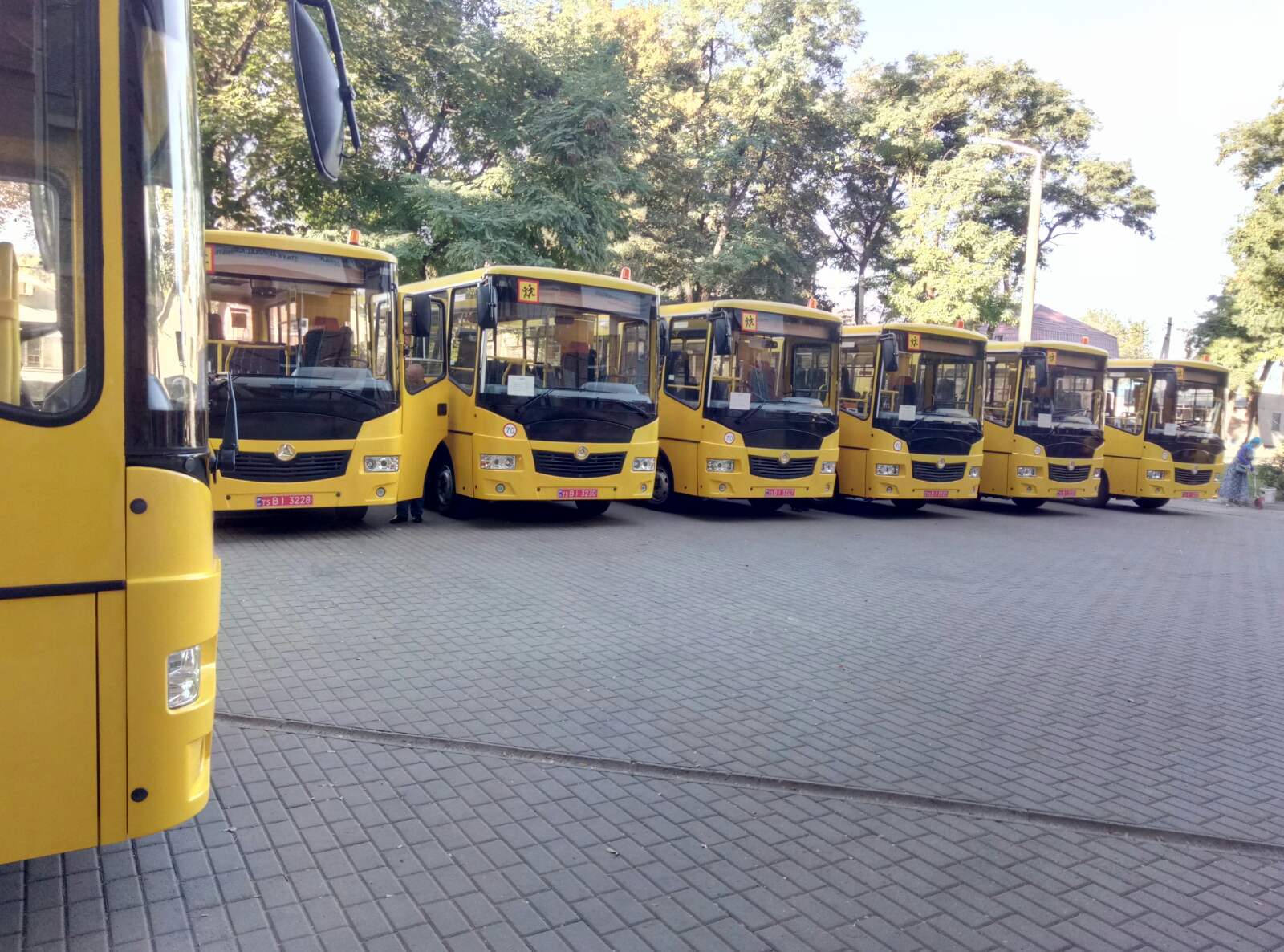 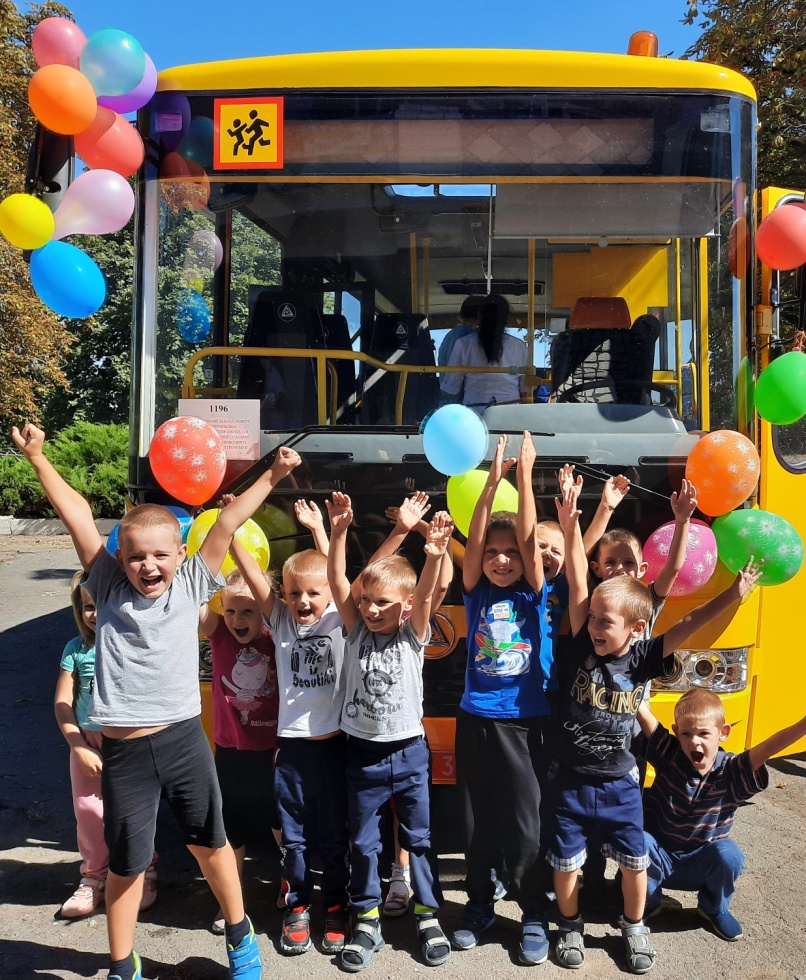 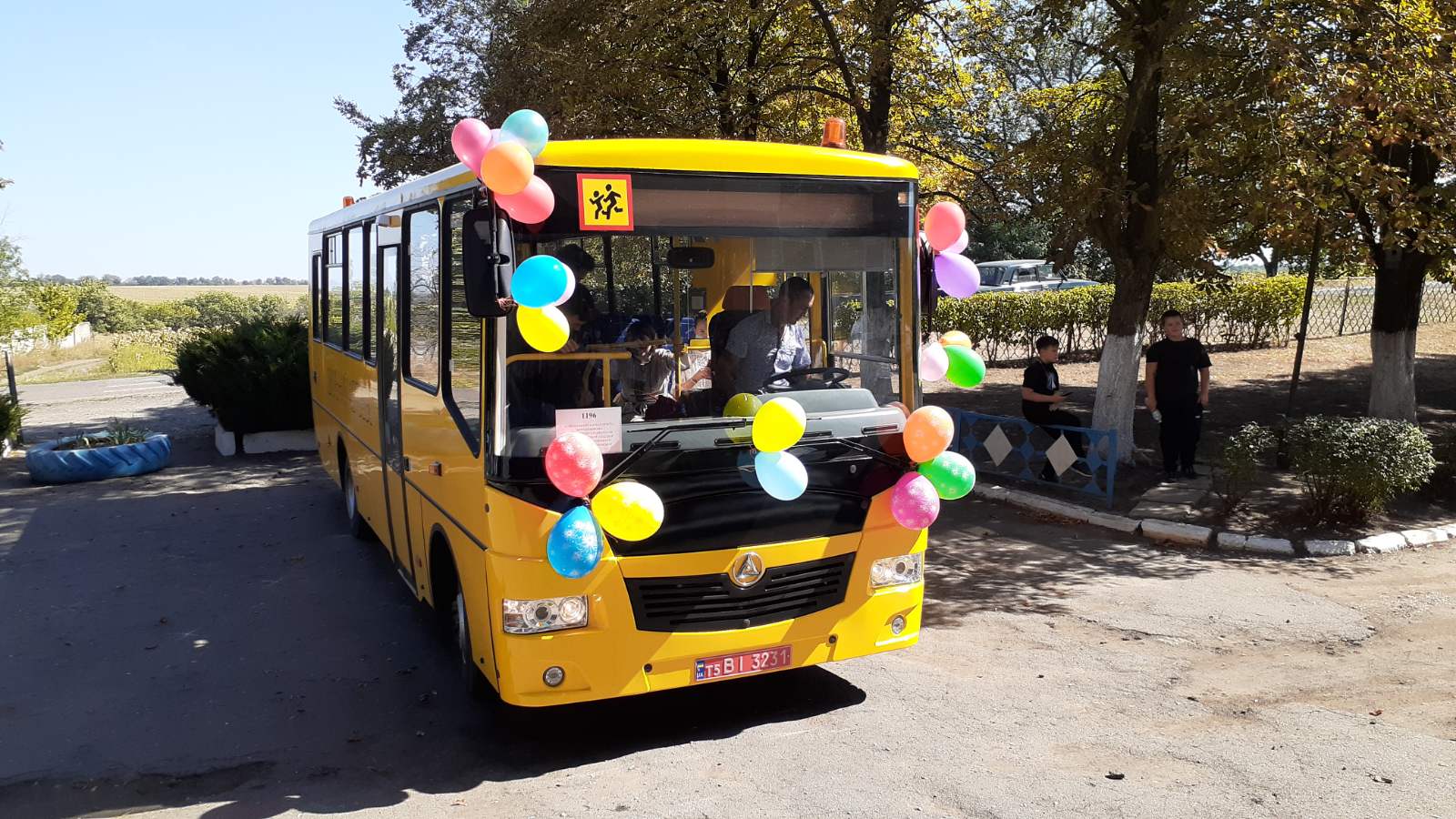 Проведення ремонтних робіт 
протягом навчального року
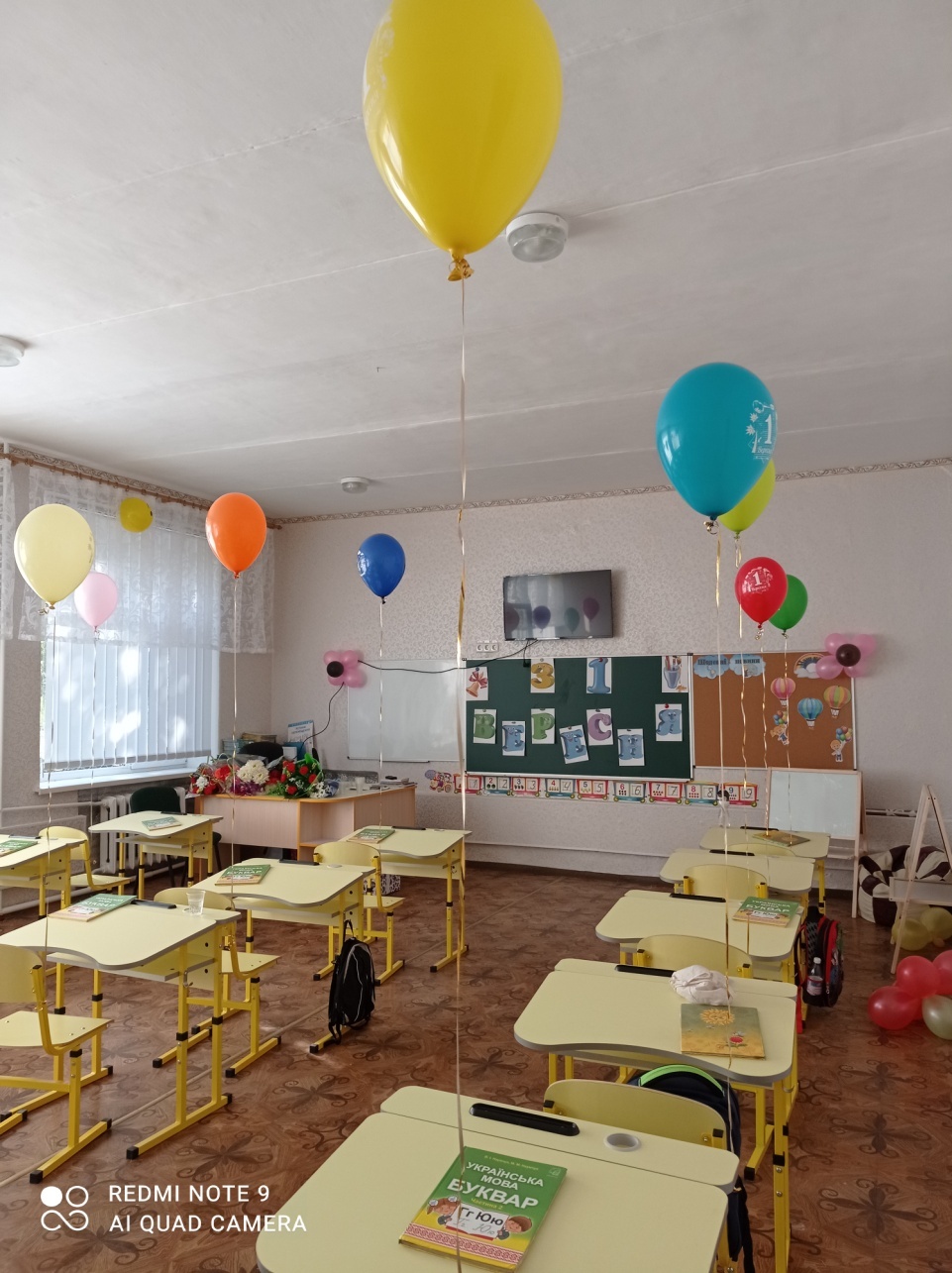 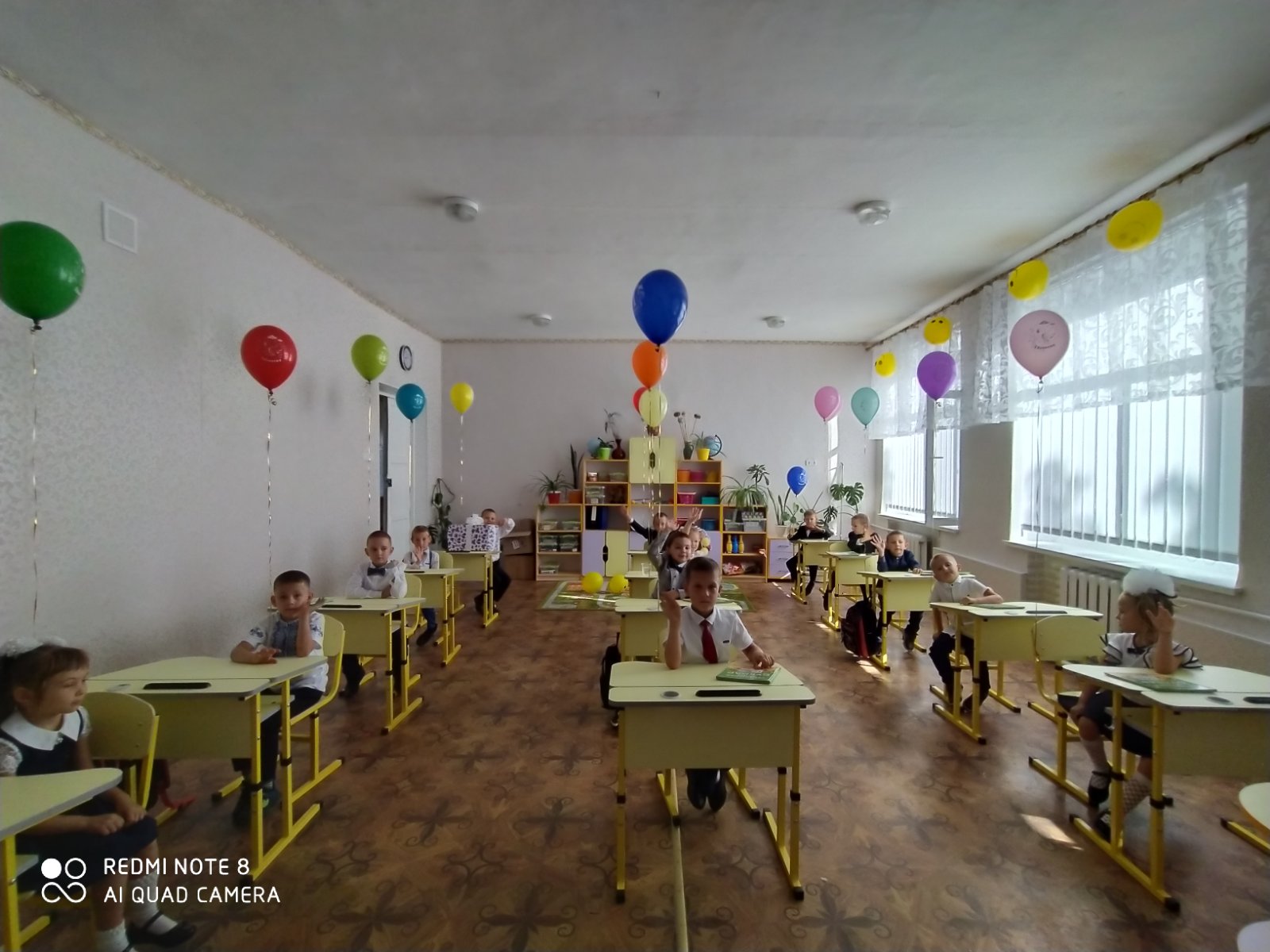 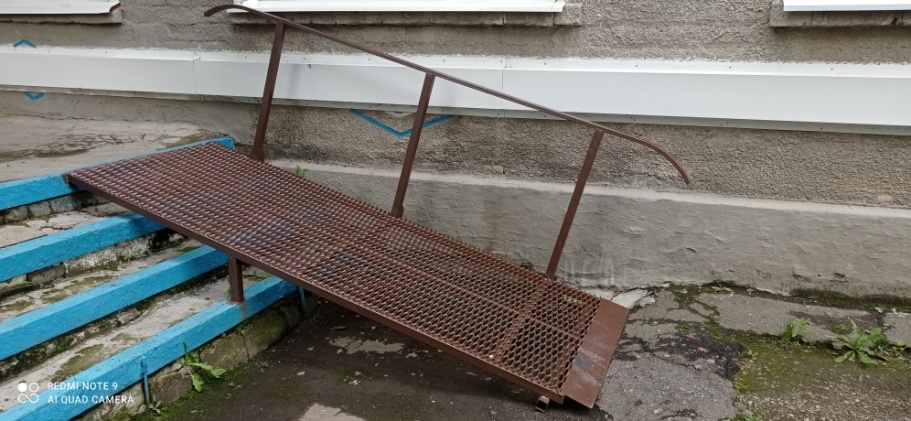 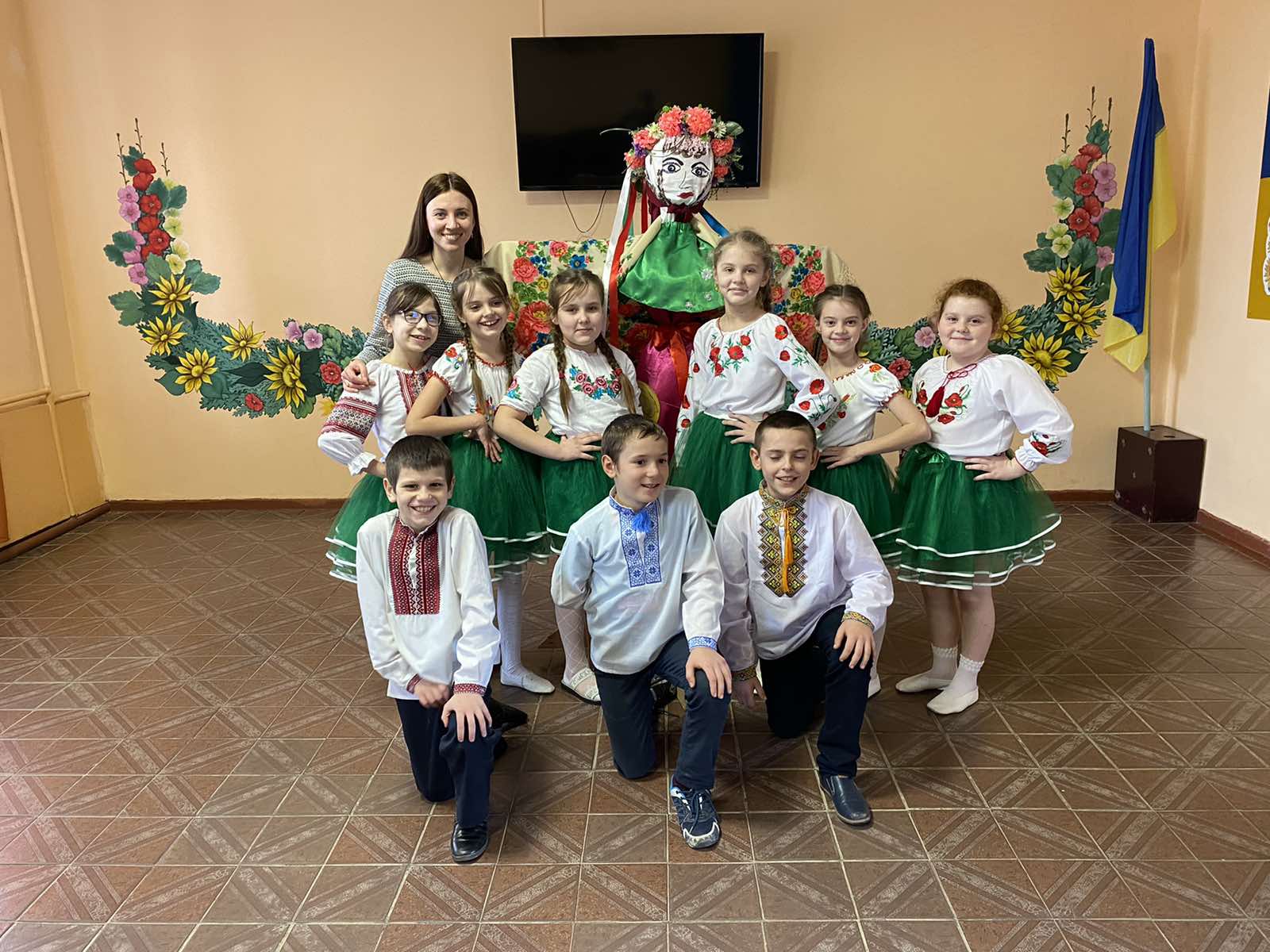 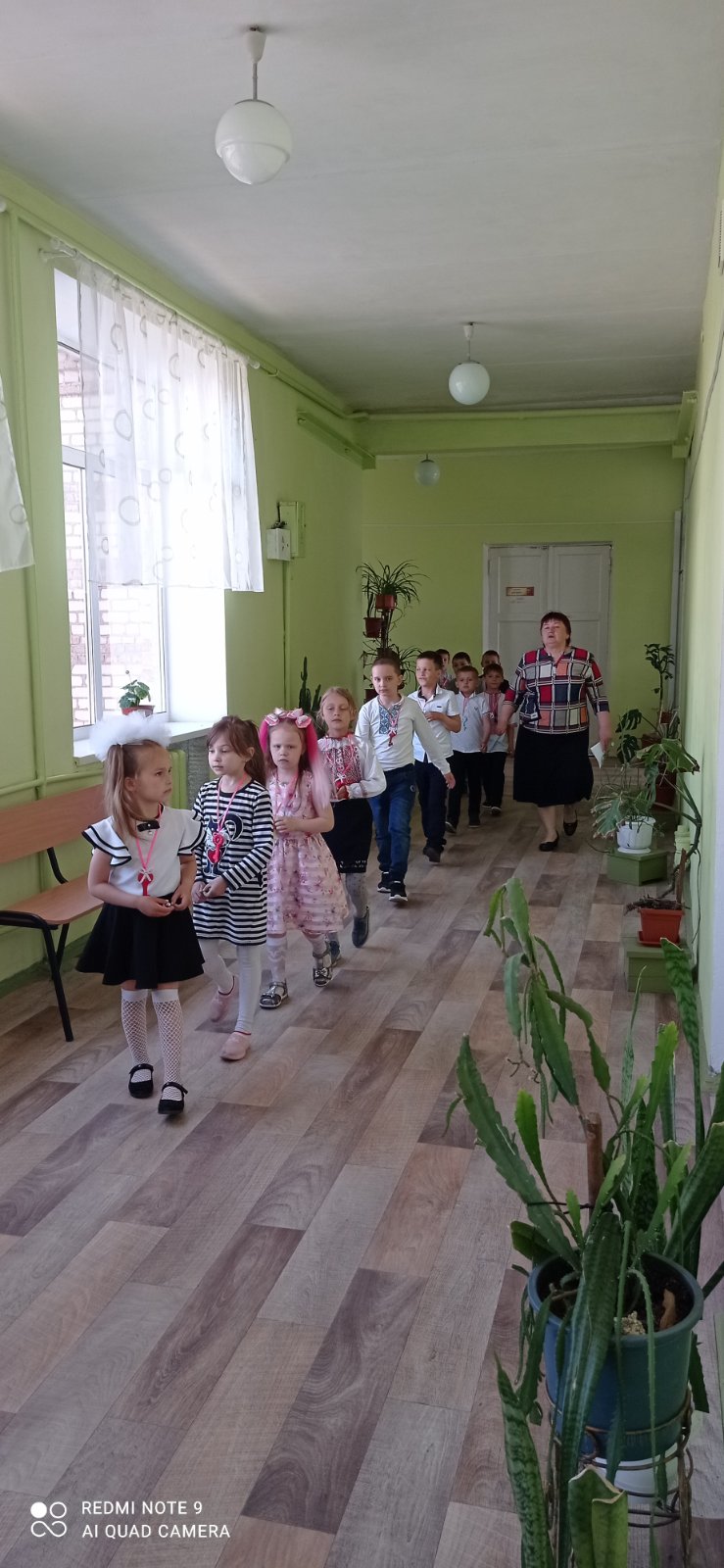 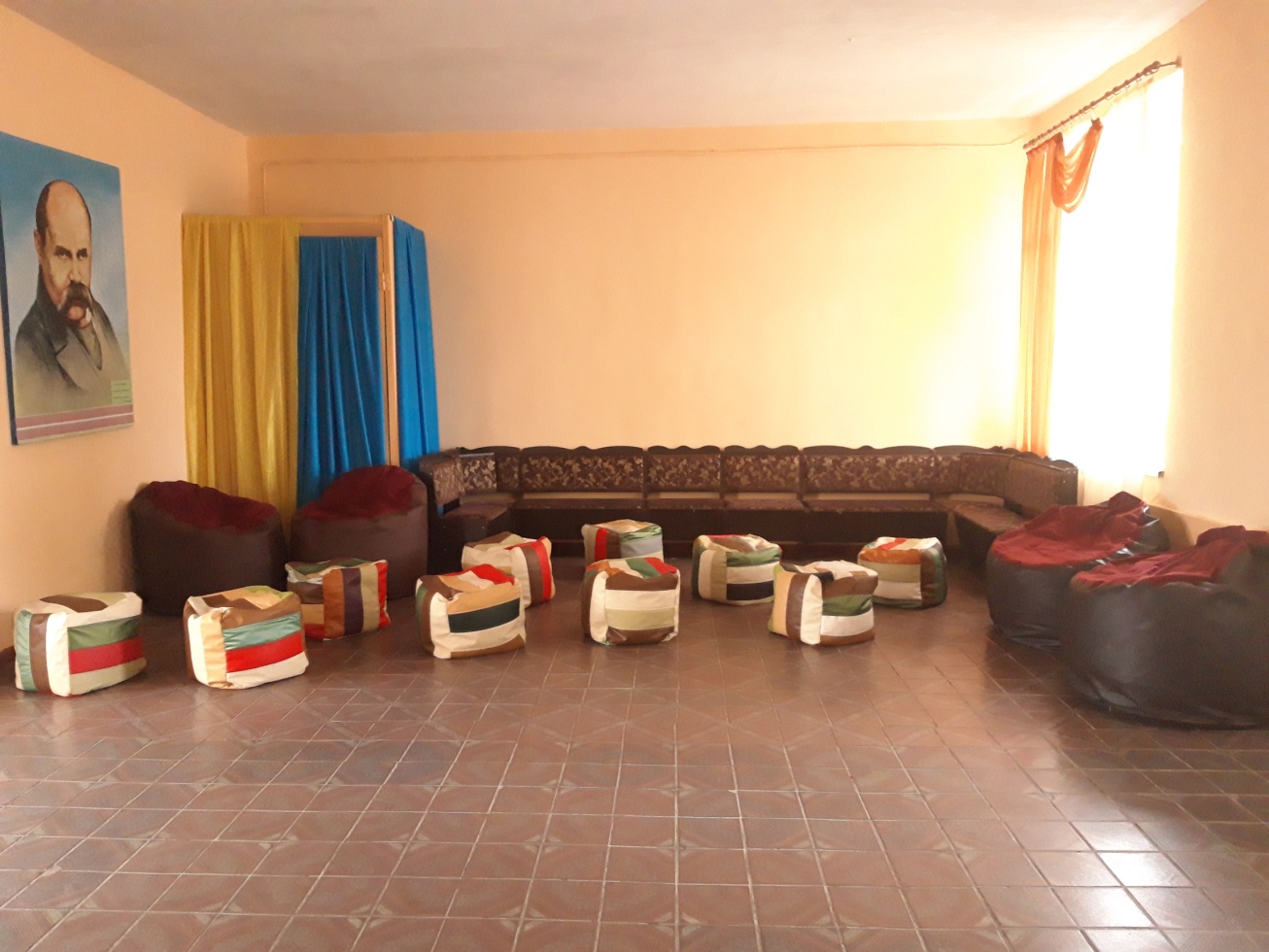 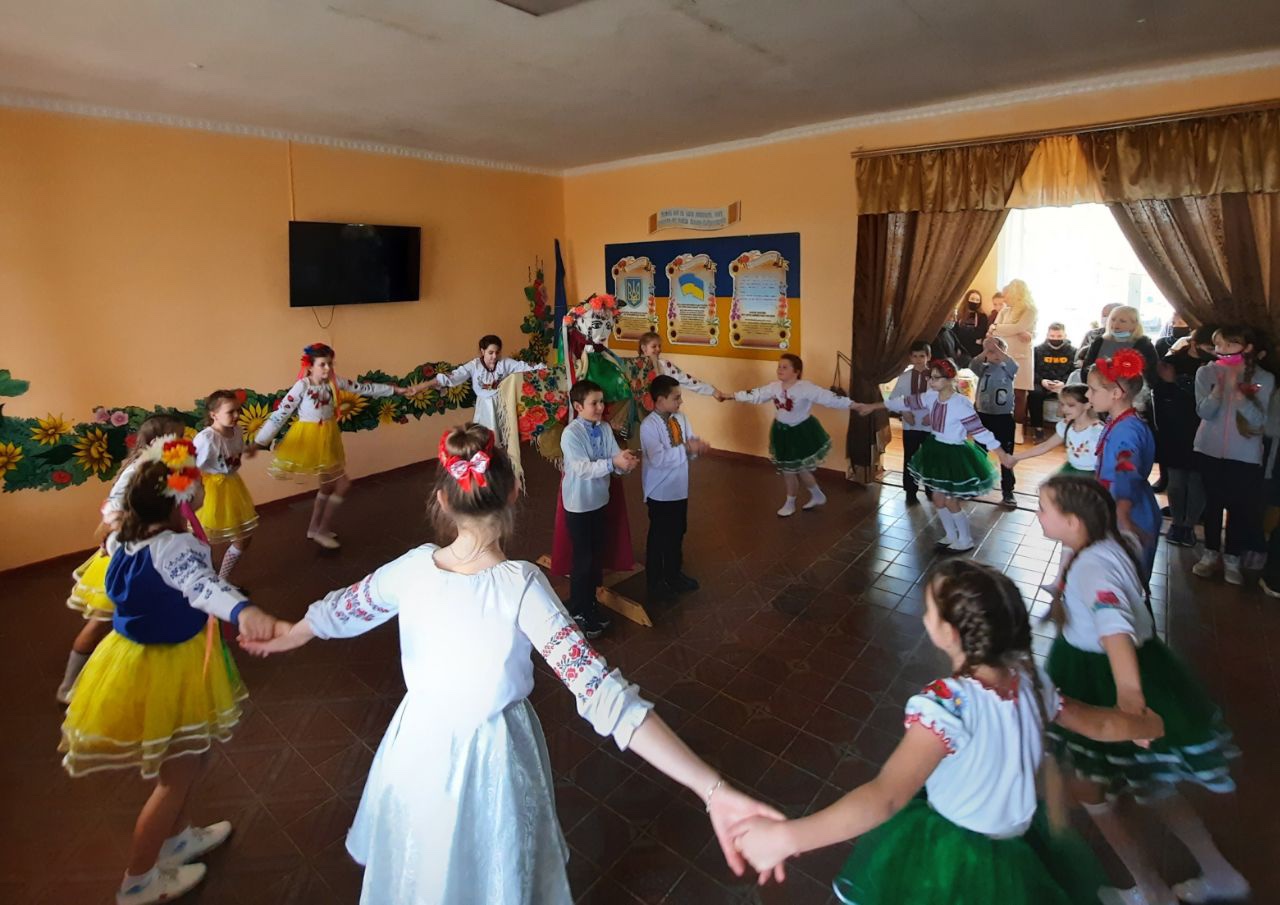 Організація харчування за новим
Рецептурним збірником Є.Клопотенко
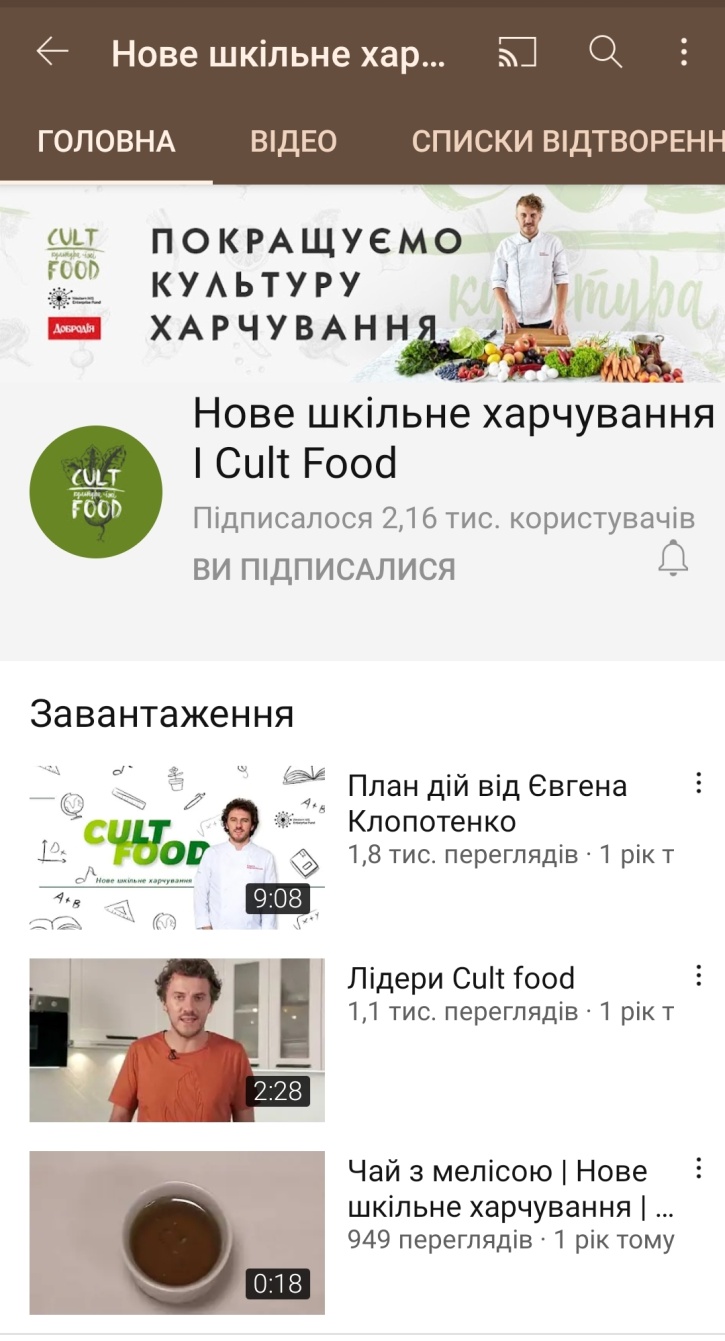 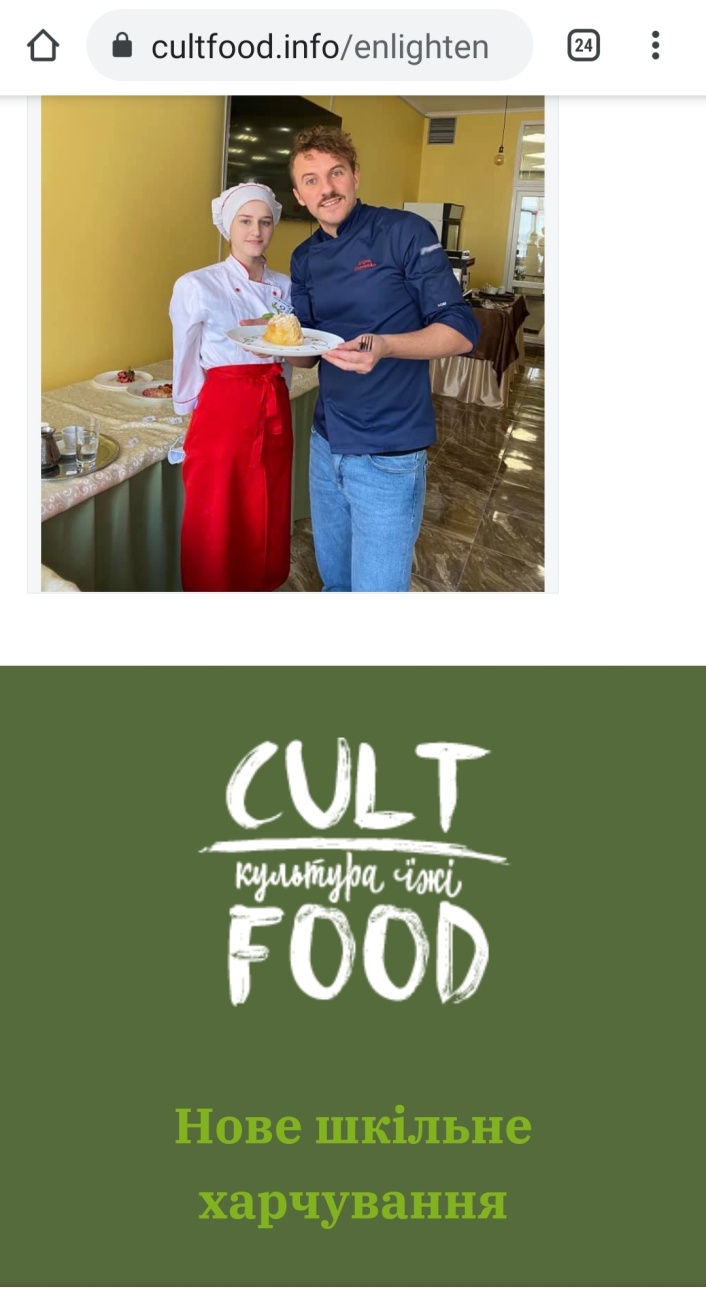 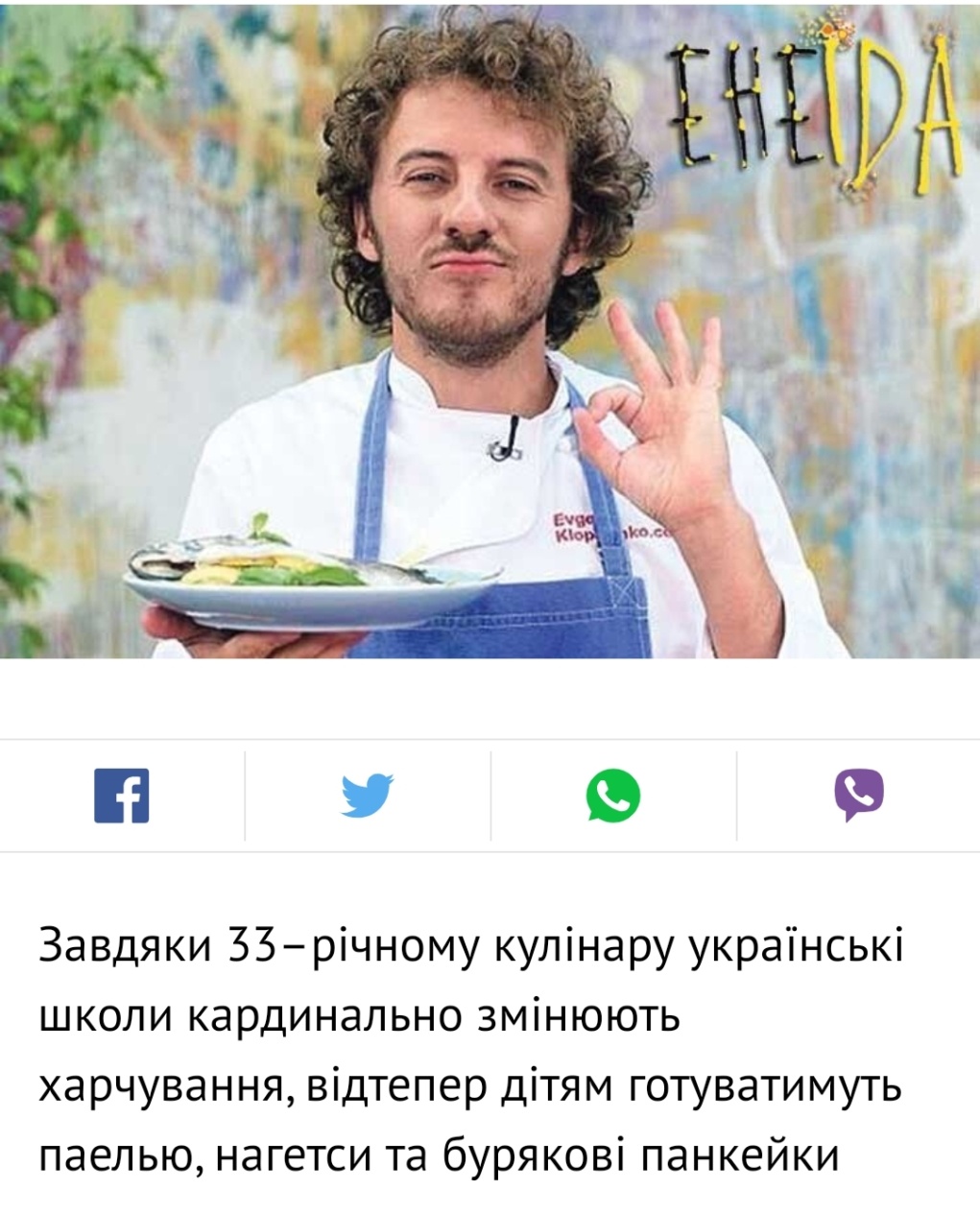 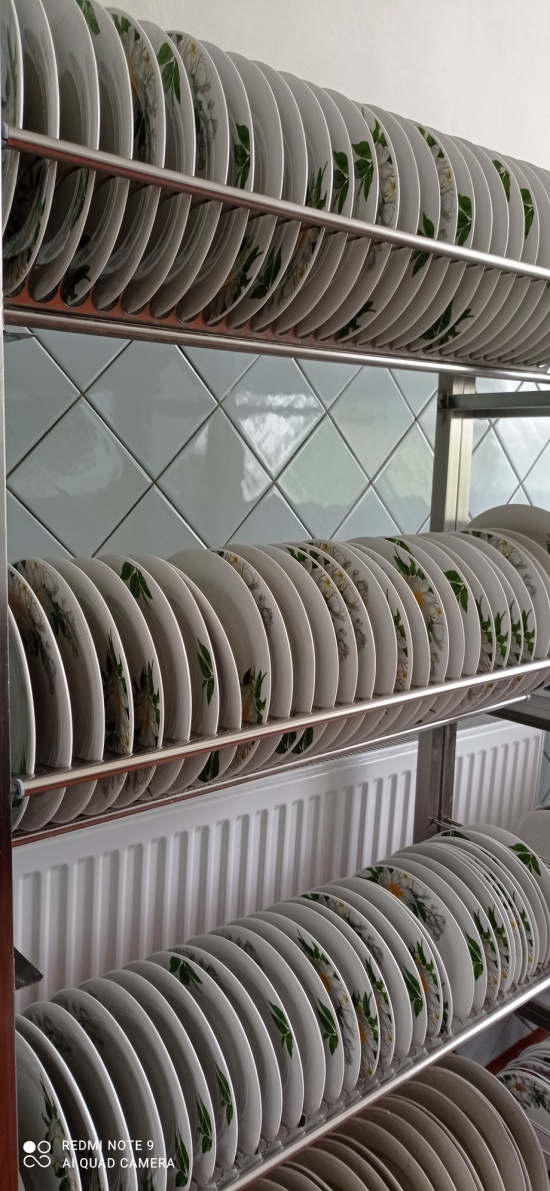 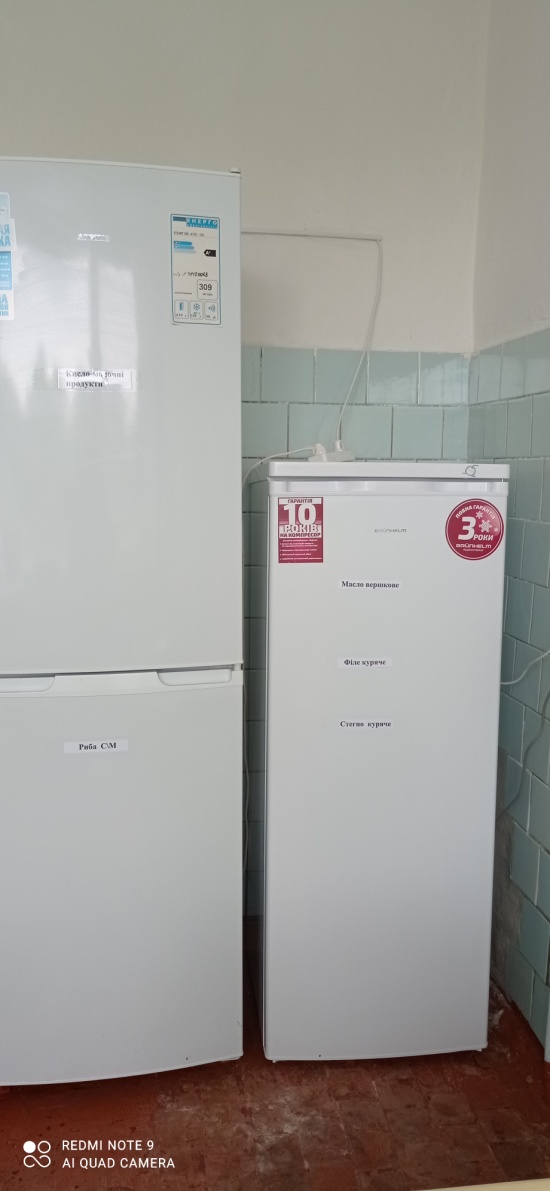 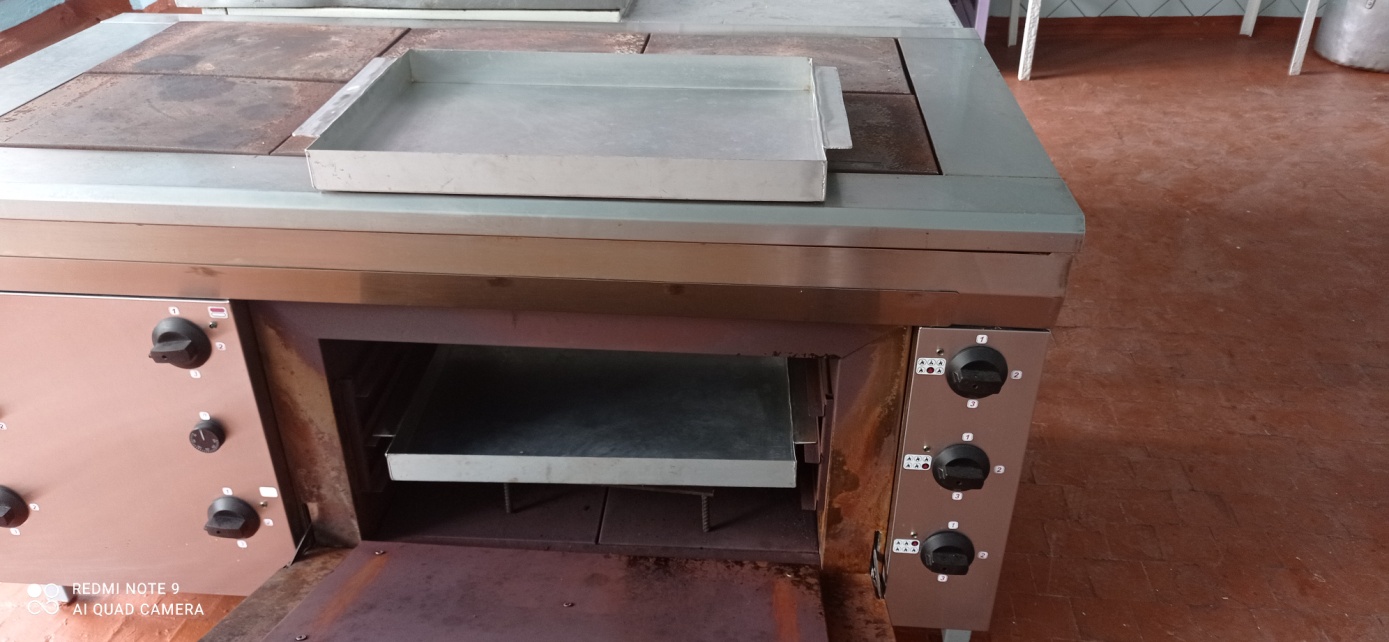 Деко для запікання
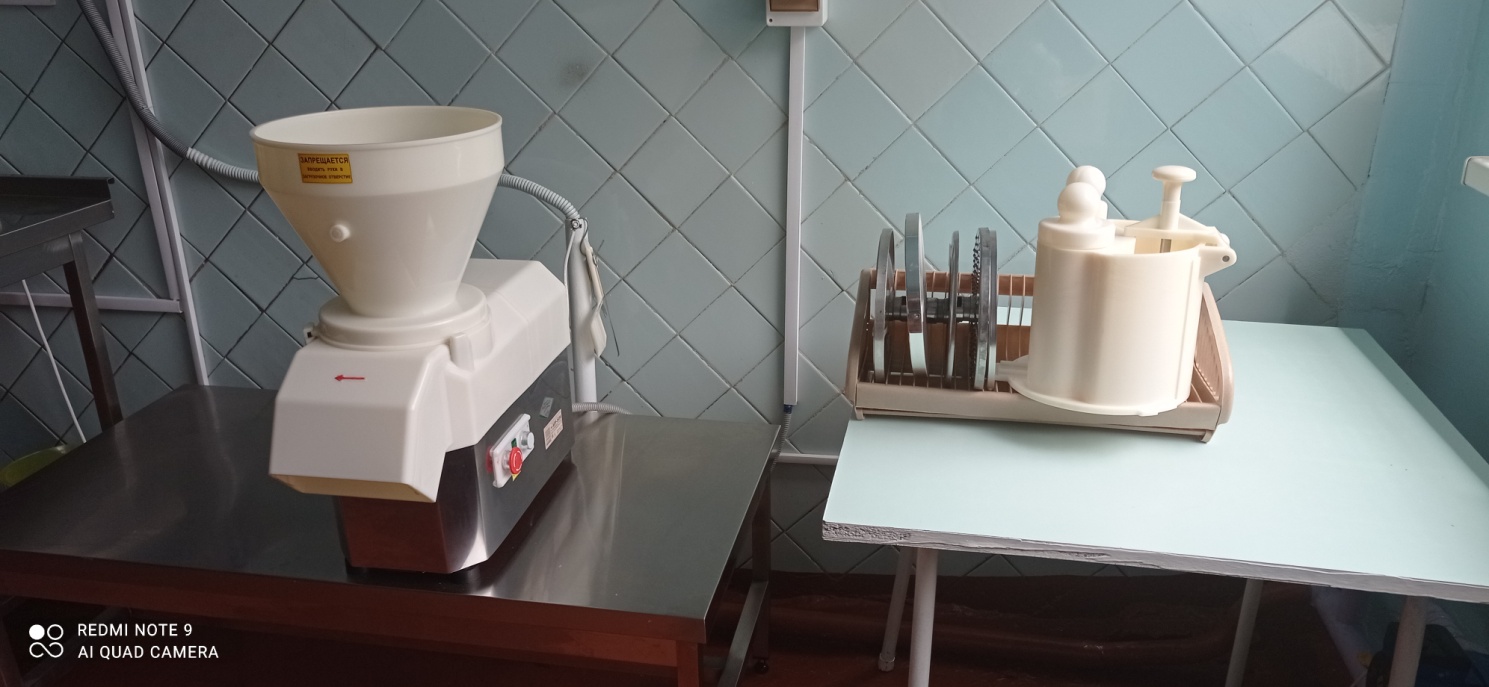 тарілки
Морозильна камера, 
холодилник
Протирочно-різальна машина
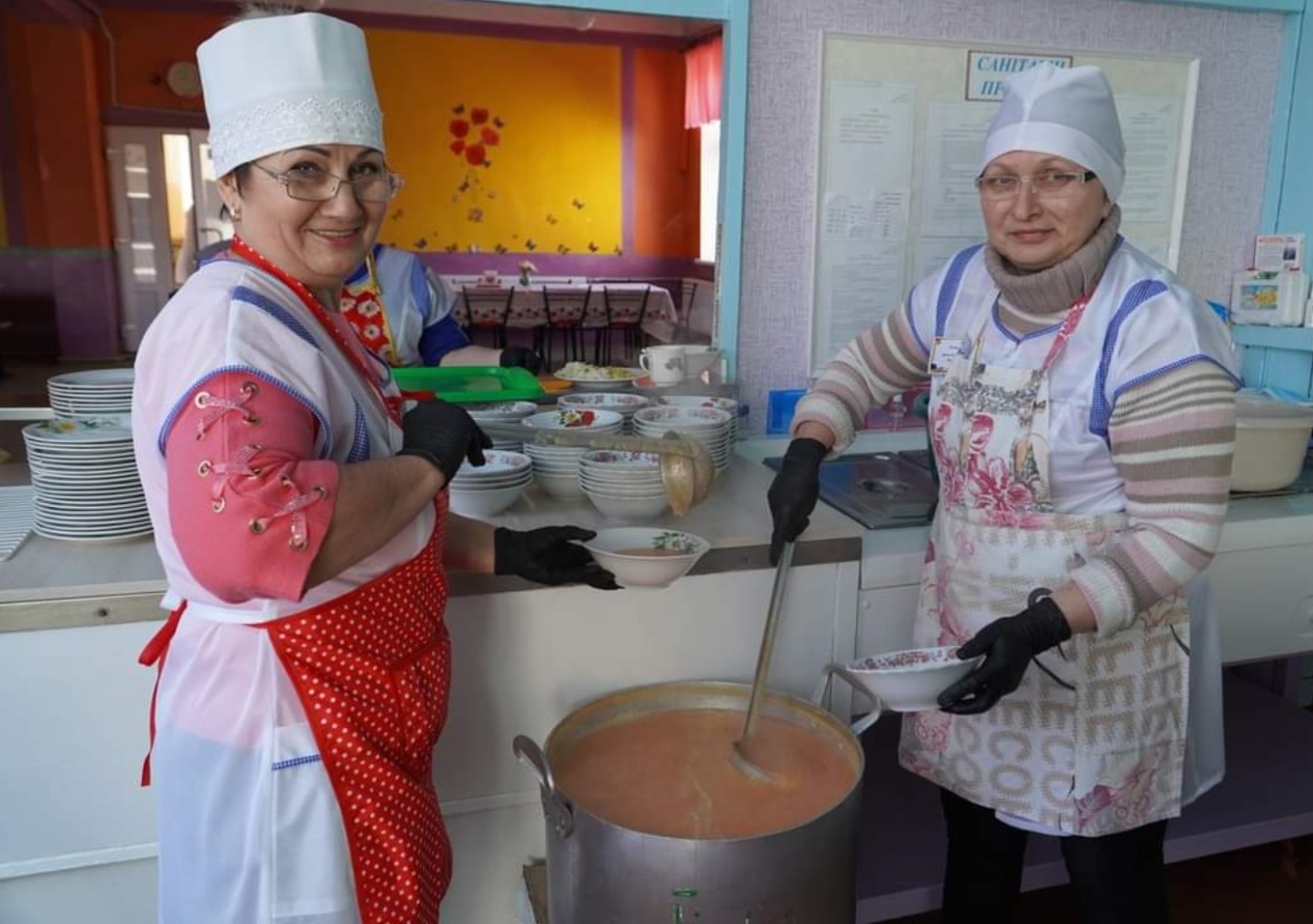 Кадрове забезпечення:
Кухар – 1,5
Комірник – 1
Підсобний робітник - 1
Режим харчування
9.15 – СНІДАНОК
10.10 – ОБІД 5-11 кл
11.15 – ОБІД 1-4 КЛ
13.15 – ПІДВЕЧІРОК
діти, що харчуються
Всього – 155       (із 164)
- 1-4 кл (місцевий бюджет)
за батьківський кошт:
- обіди,73 –сніданки, підвеч.
18 – діти пільгових кат/місц.бюд
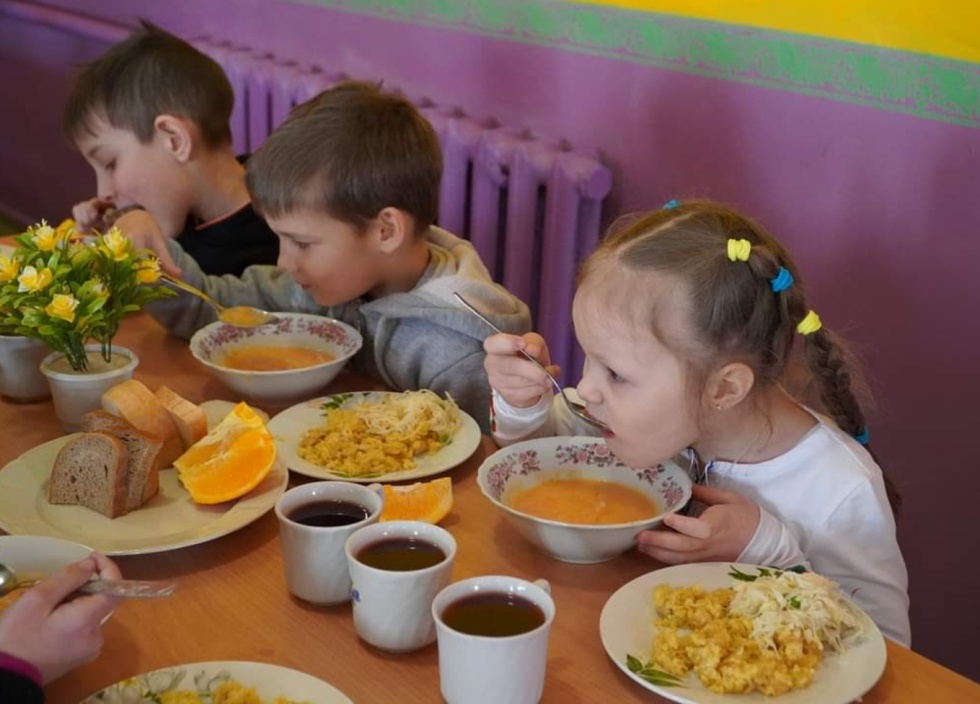 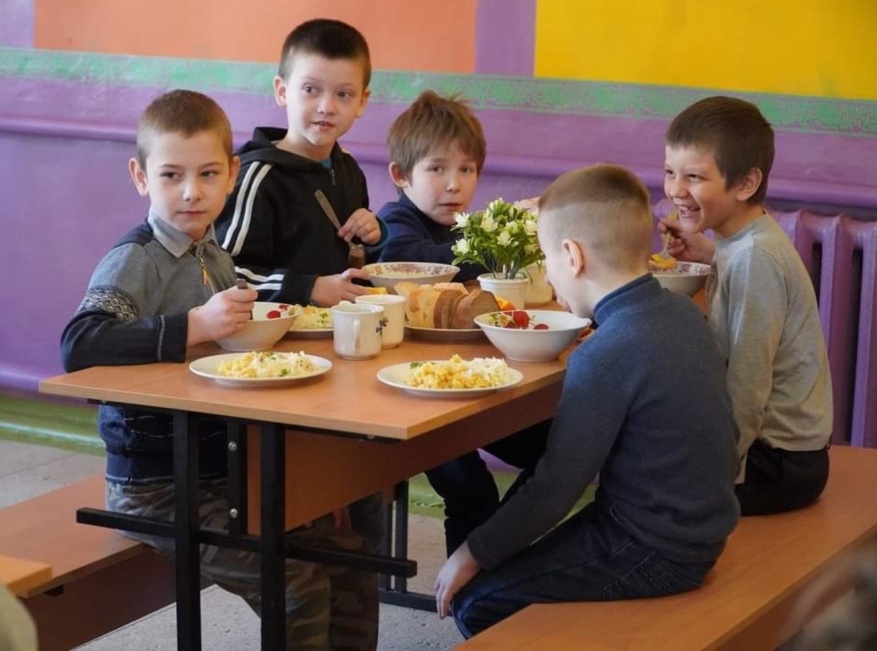 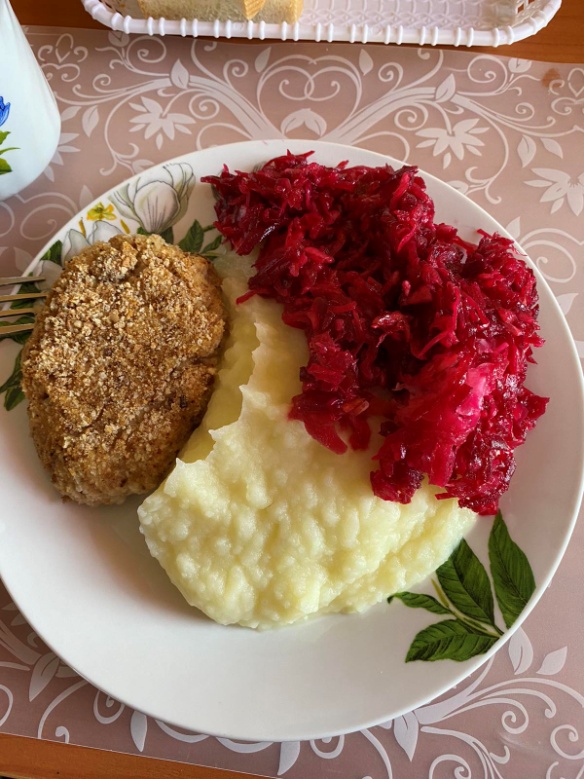 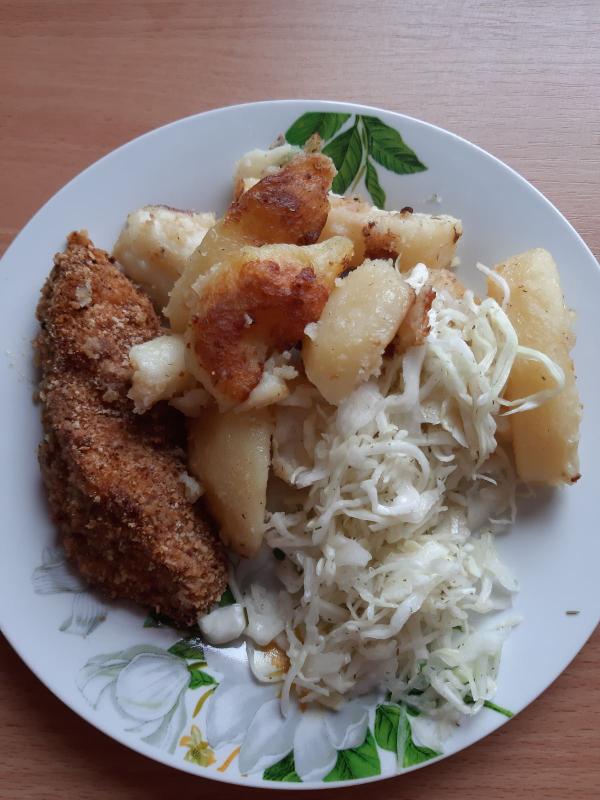 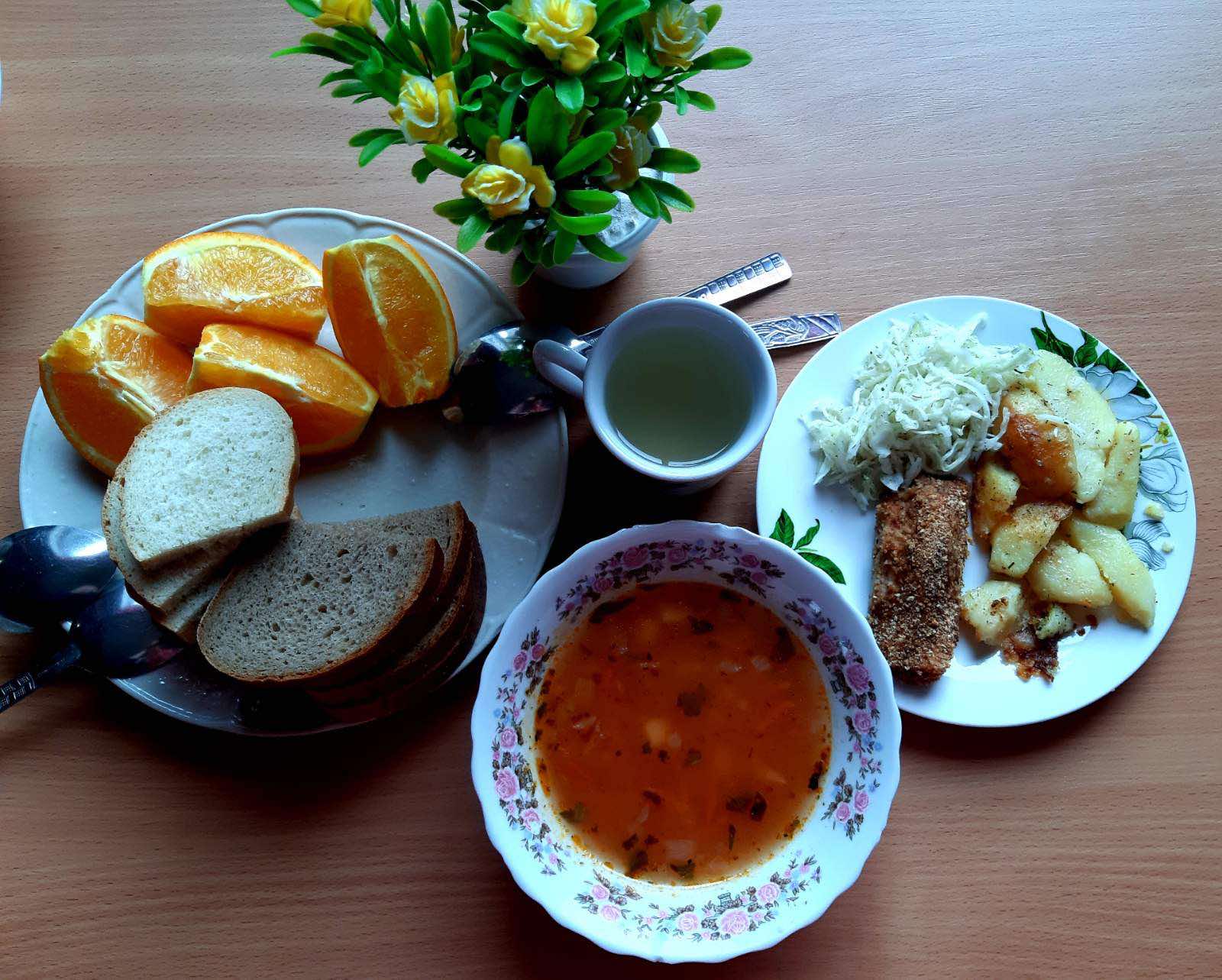 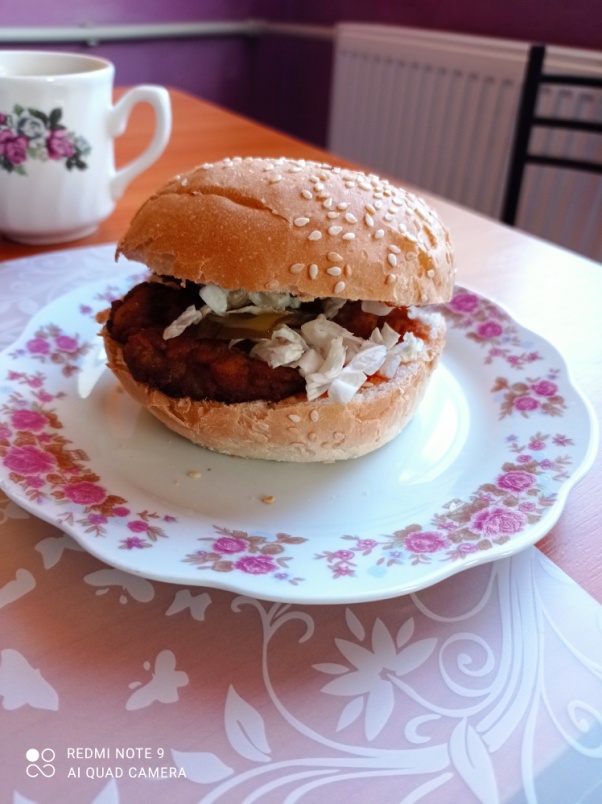 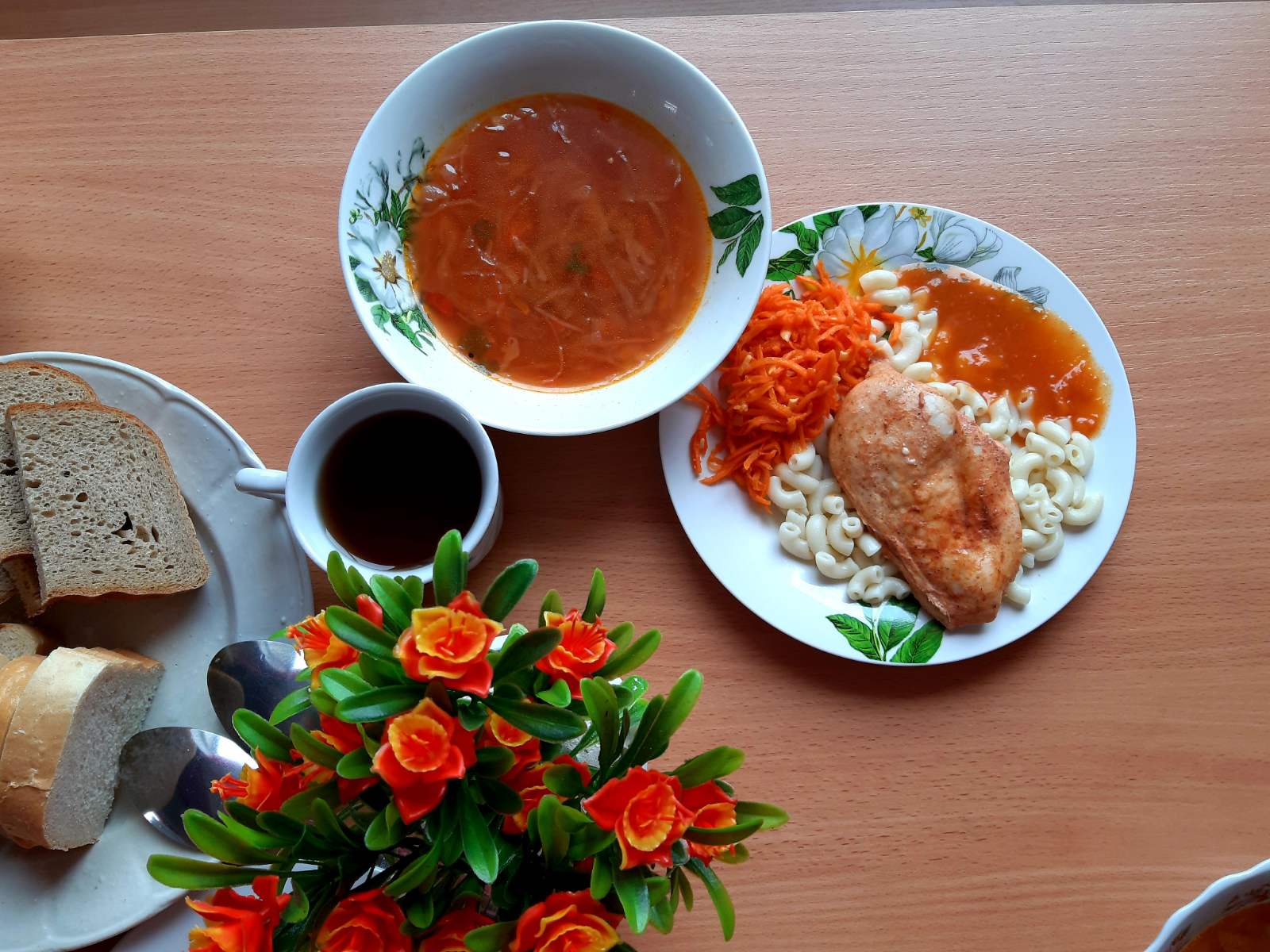 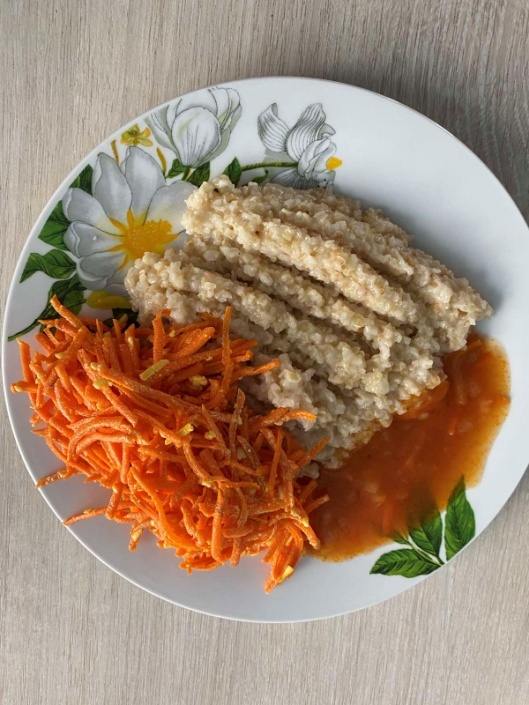 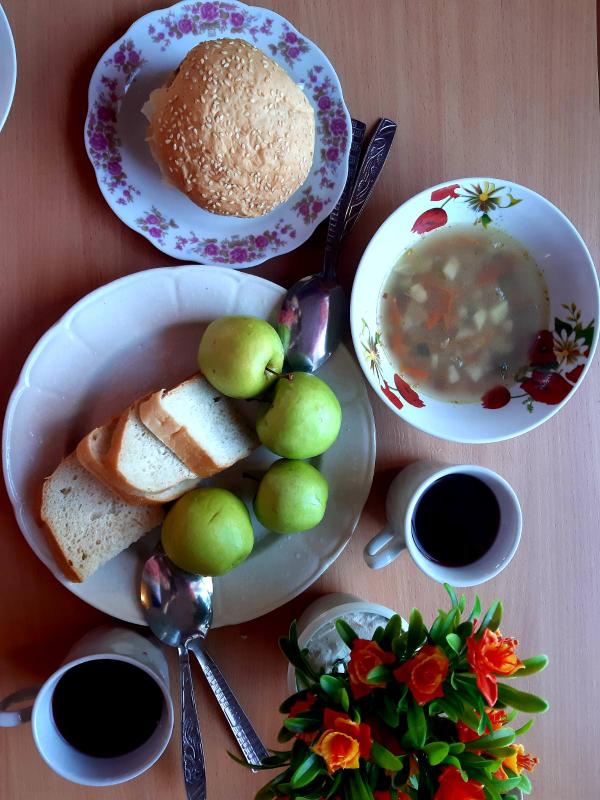 Експериментальна робота
«Система формування родинних цінностей
У дітей шкільного віку в сучасних соціокультурних умовах”
Спортивне свято
: ТАТО, МАМА Я – СПОРТИВНА сім´я
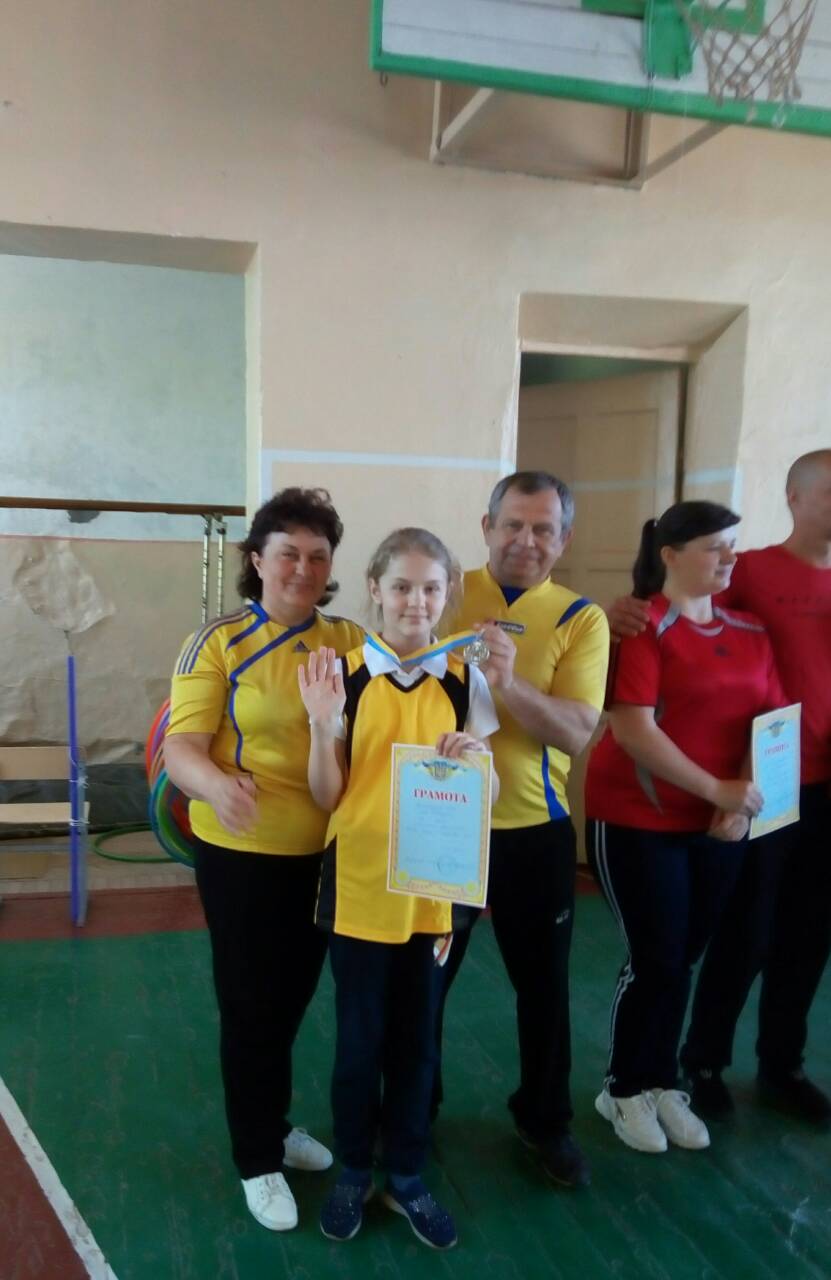 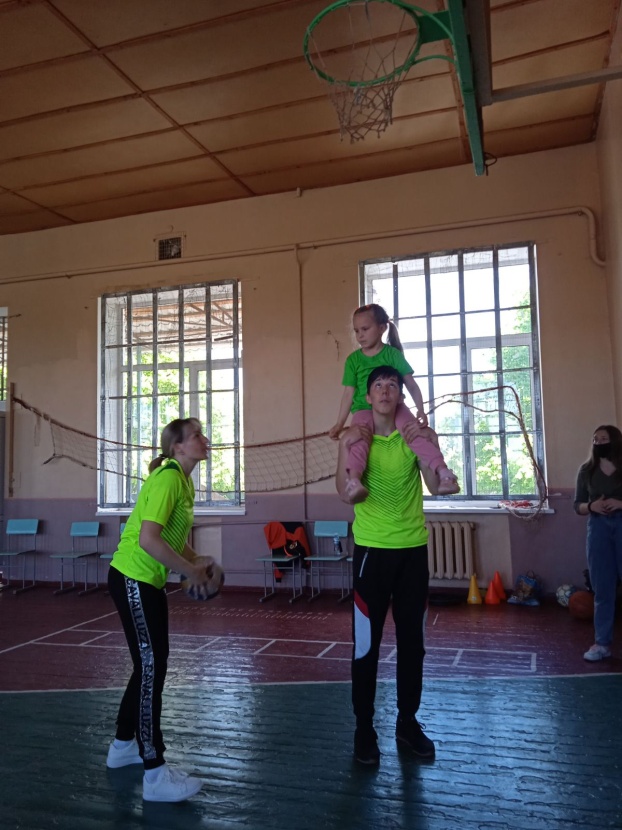 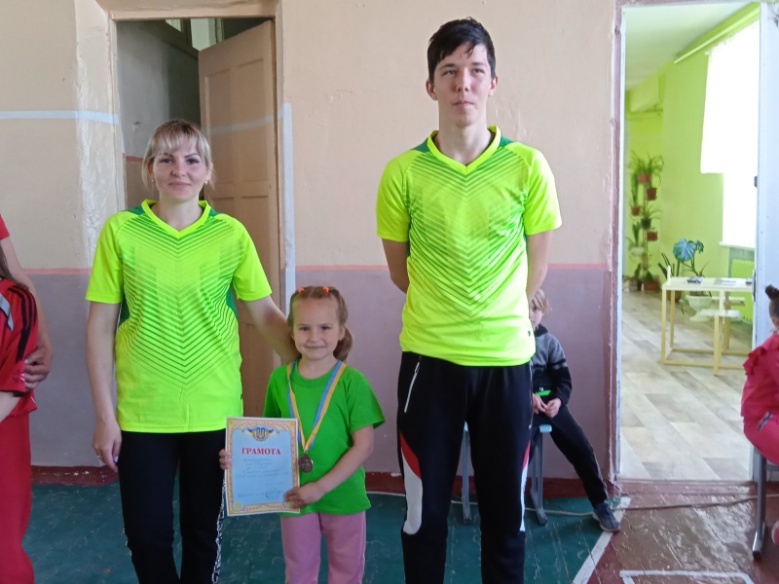 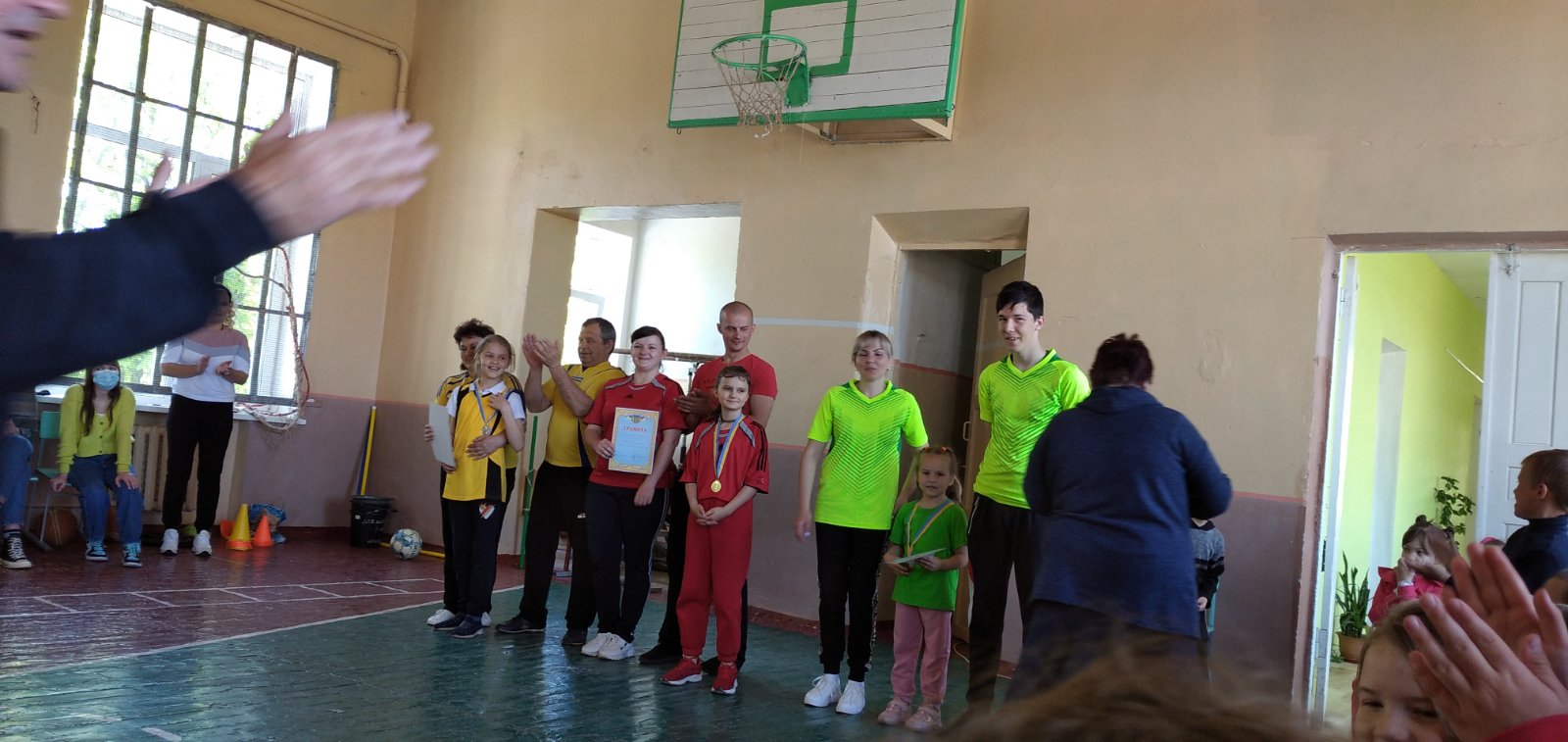 «Система формування родинних цінностей
У дітей шкільного віку в сучасних соціокультурних умовах”
Експериментальна робота
Тиждень Родини:   День самоврядування батьків
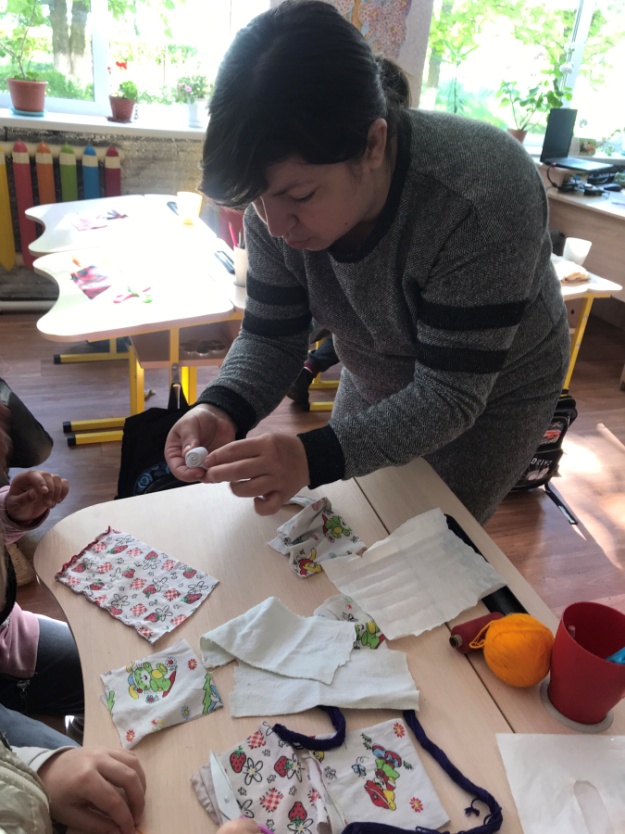 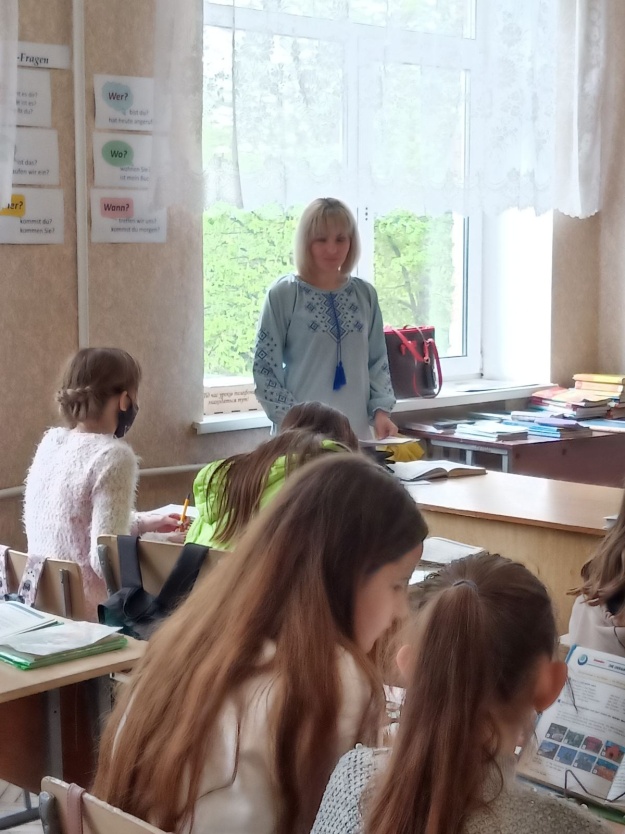 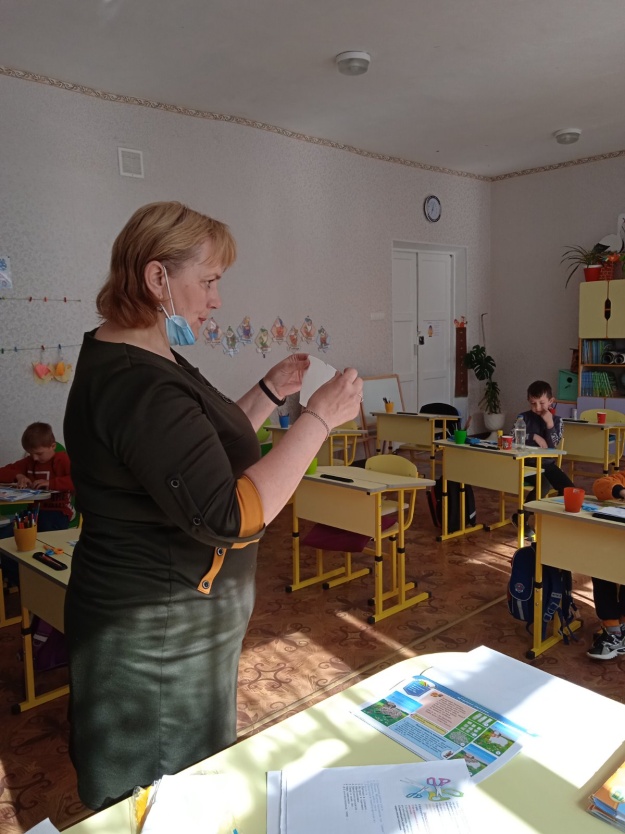 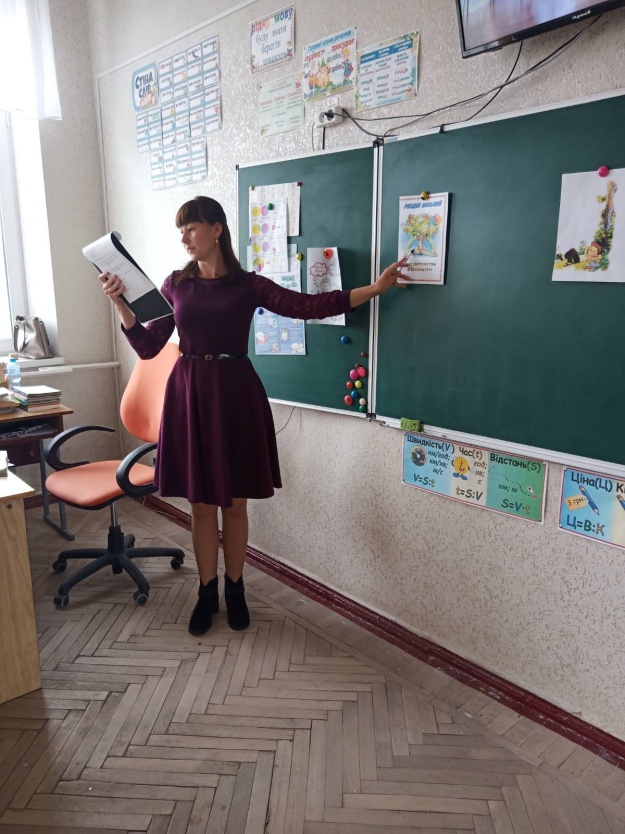 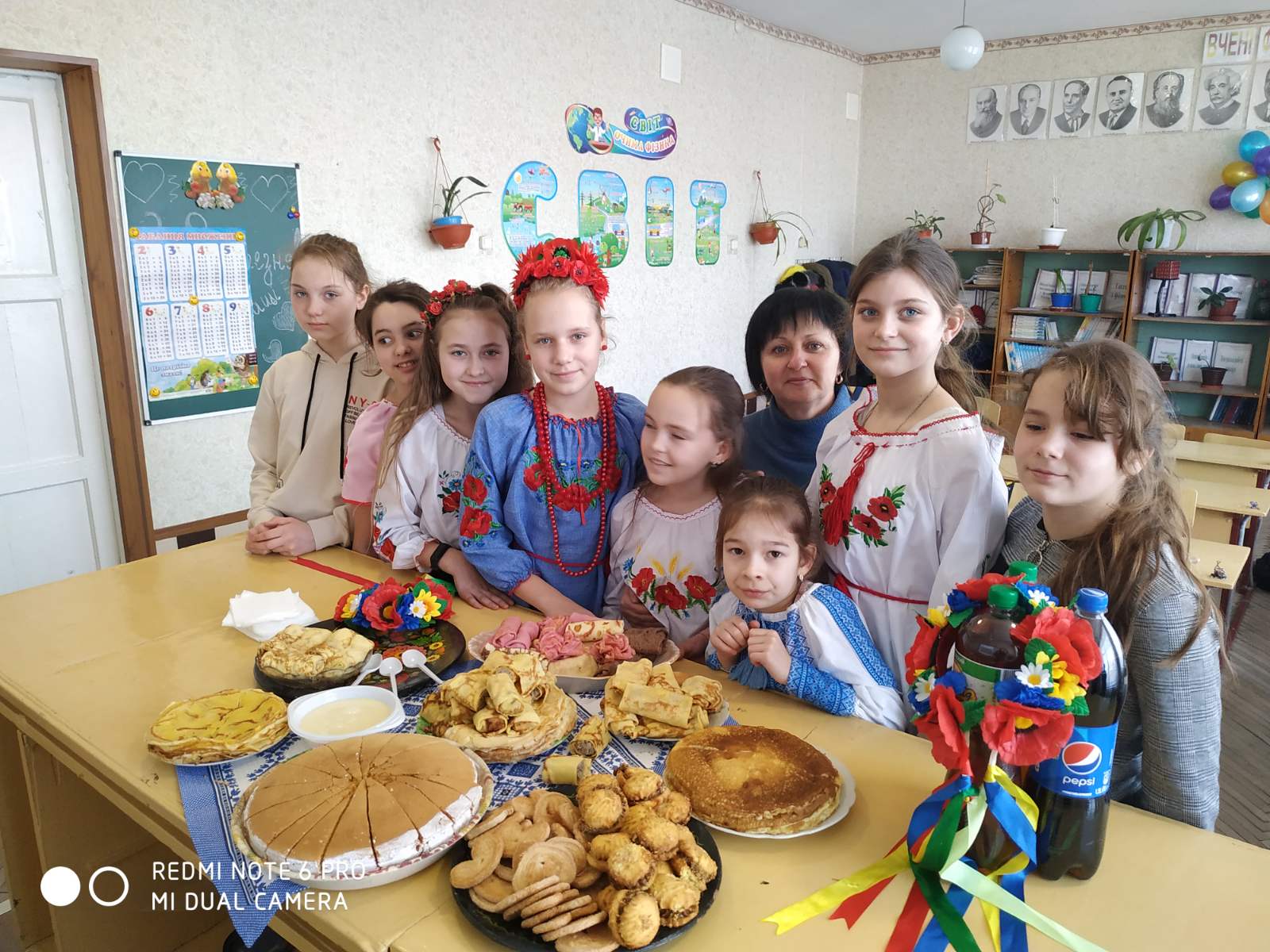 Виховні години
Уроки від батьків і бабусь:
Іноземної, української мови, праці, природи
Виставка Родових дерев
Родинна Масляна і т.д.
Організація інклюзивного навчання
Кількість інклюзивних класів – 6
В них інклюзивних дітей   -     12
Посад Асистент учителя – 5
Потреба на 2021 р. - 7
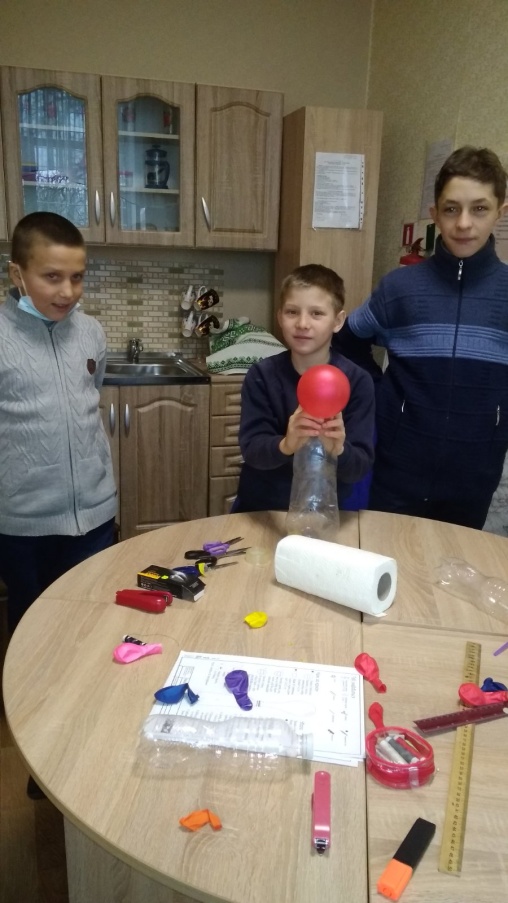 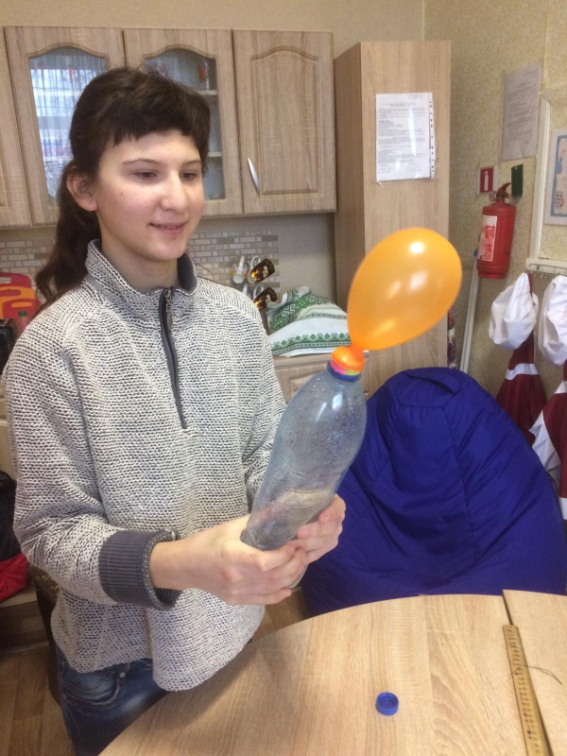 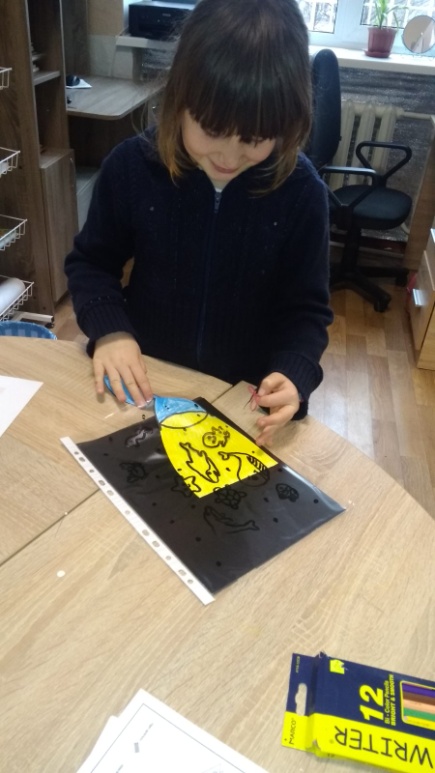 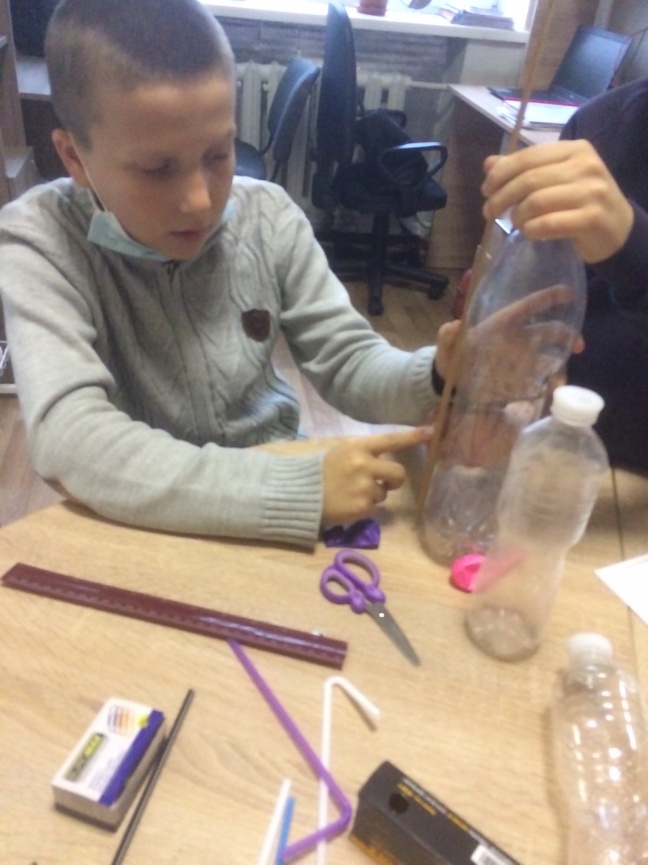 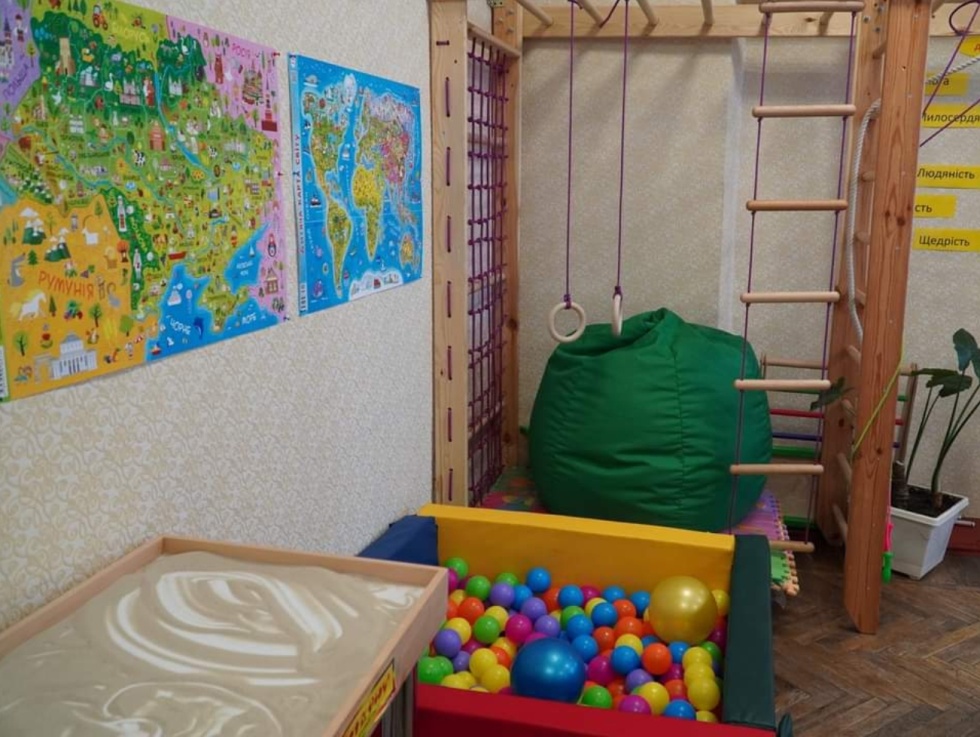 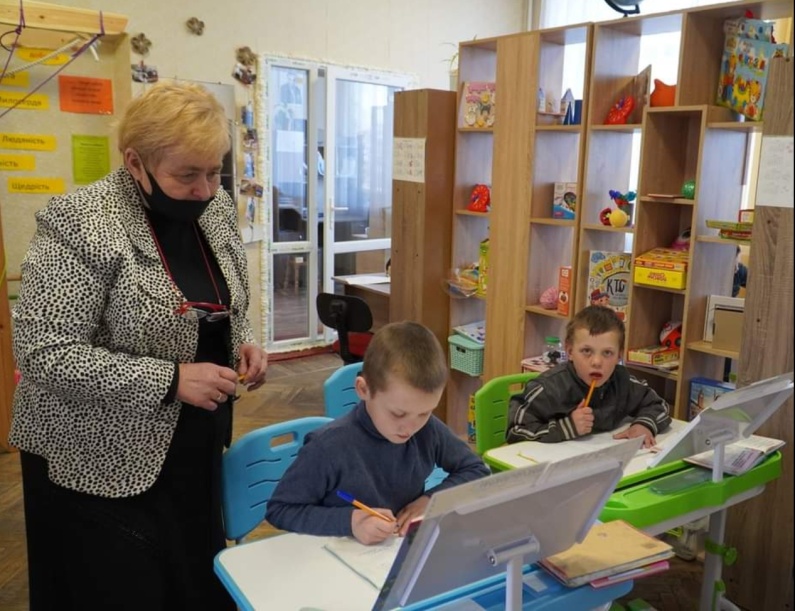 Перспективний план: створення
 безпечного середовища
1. Ремонт внутрішніх санвузлів
2. Ремонт асфальтового покриття перед школою
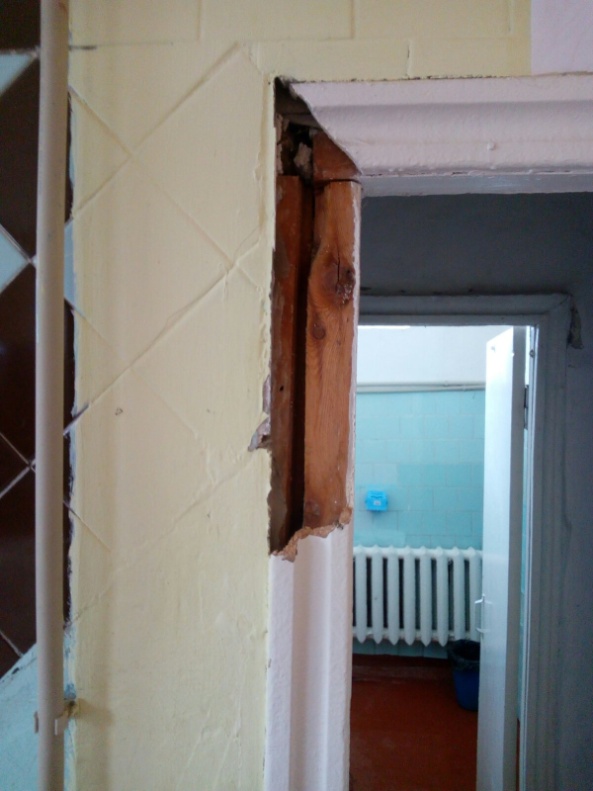 3. Капітальний ремонт системи опалення
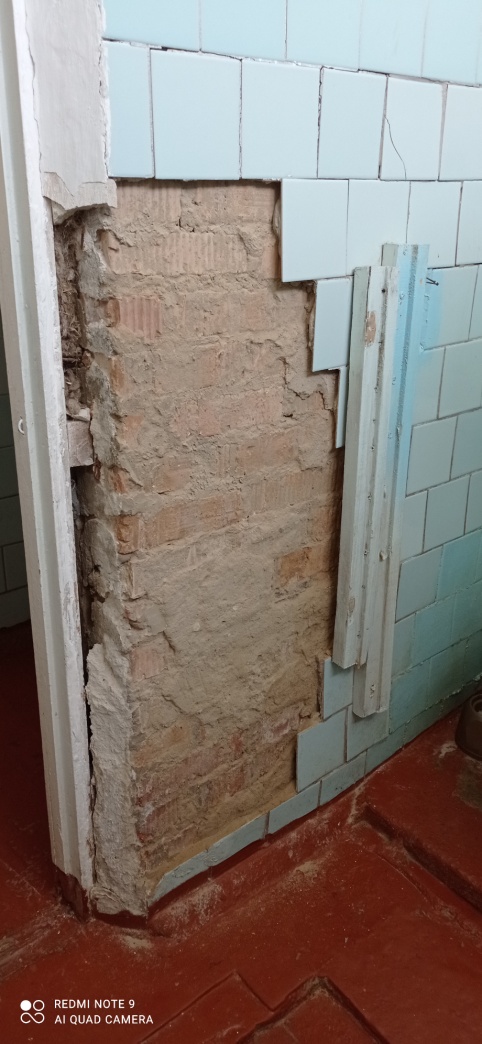 4. Формування штату відповідно норм Типового штатного розпису
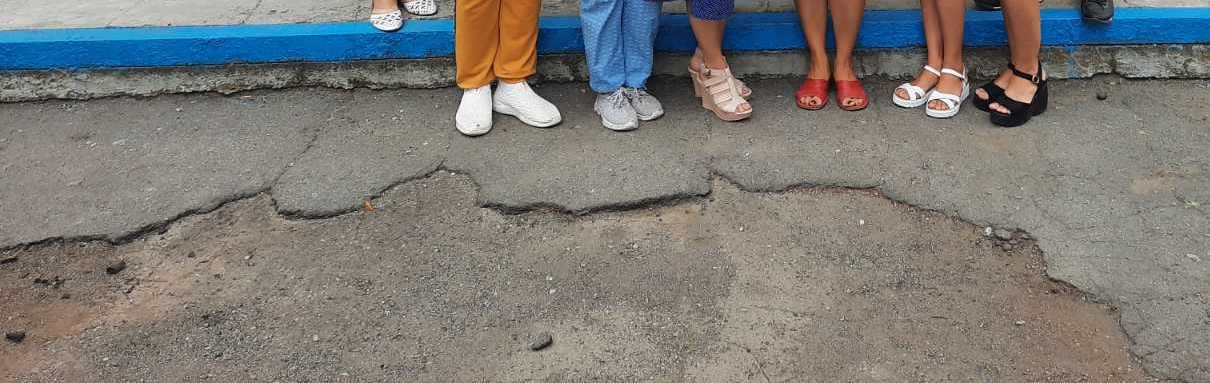 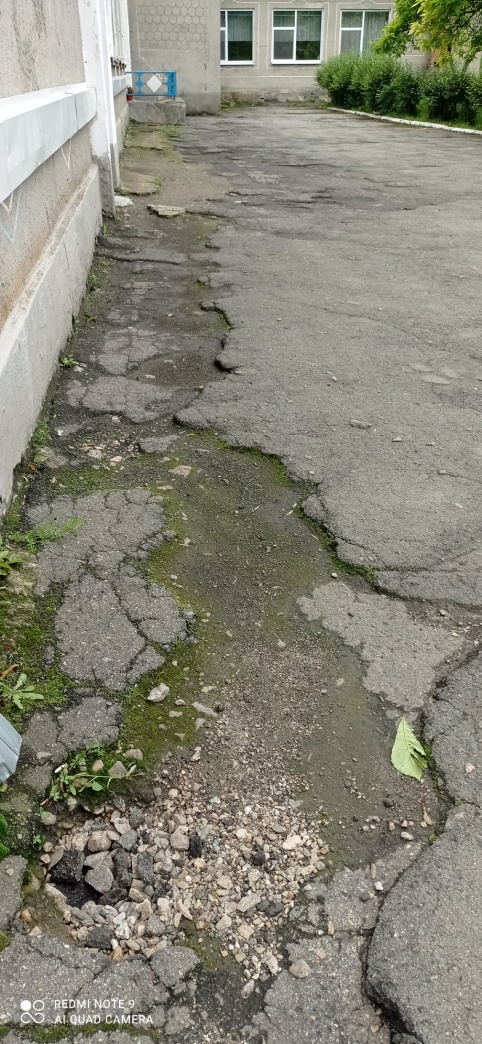 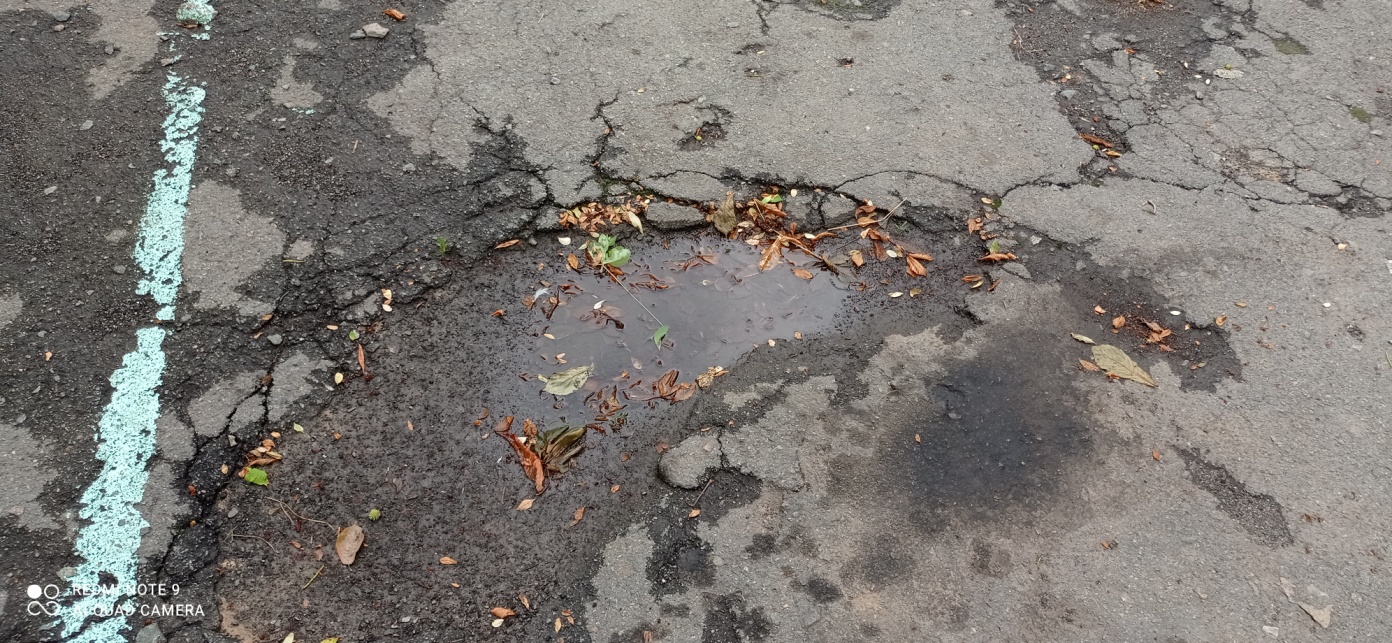